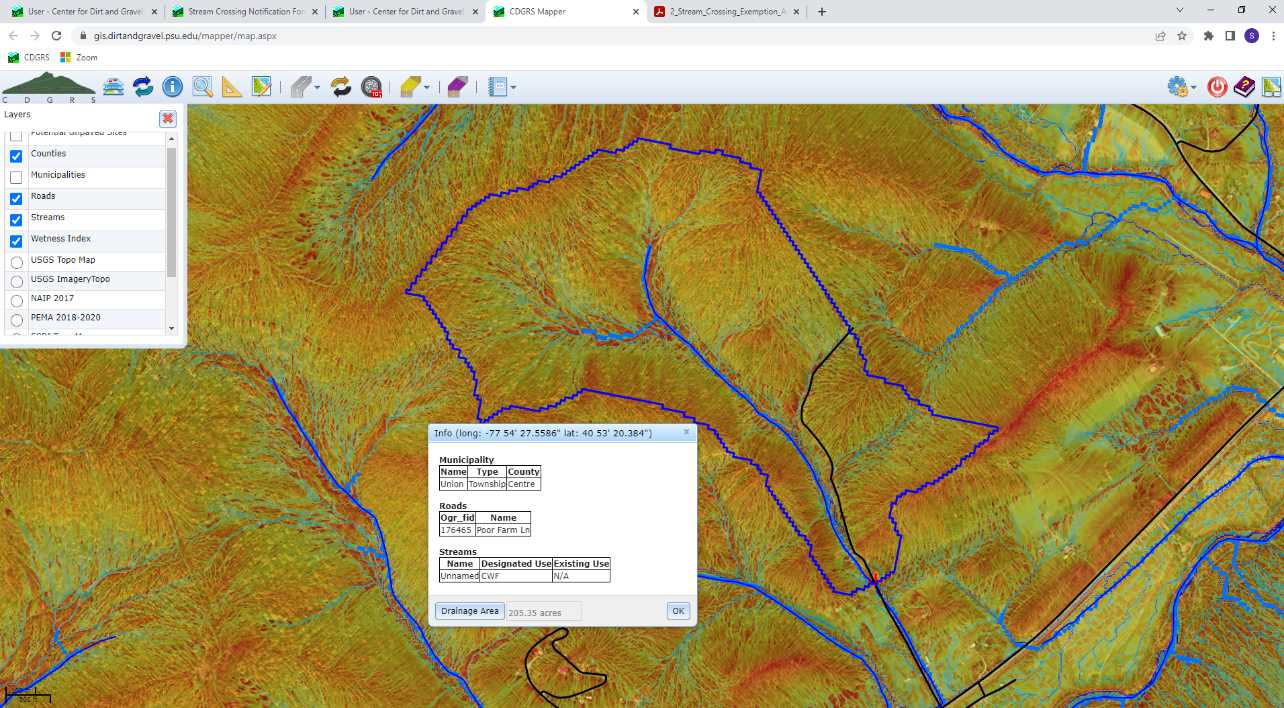 Dirt Gravel and Low Volume Road Program 

WEBINAR
1/5/22
Starts 9am
Stream Notification and Exemptions
CDGRS
Steve Bloser
smb201@psu.edu

SCC
Roy Richardson
rrichardso@pa.gov 

SCC
Sherri Law
shlaw@pa.gov
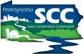 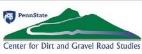 If you are reading this, then you are successfully seeing the webinar video. Webinar audio should be automatic through your computer (or click “join audio”), and options can be accessed in the “audio options” button on the bottom left.  If your computer audio is not working, you can listen on your phone by dialing 312-626-6799.
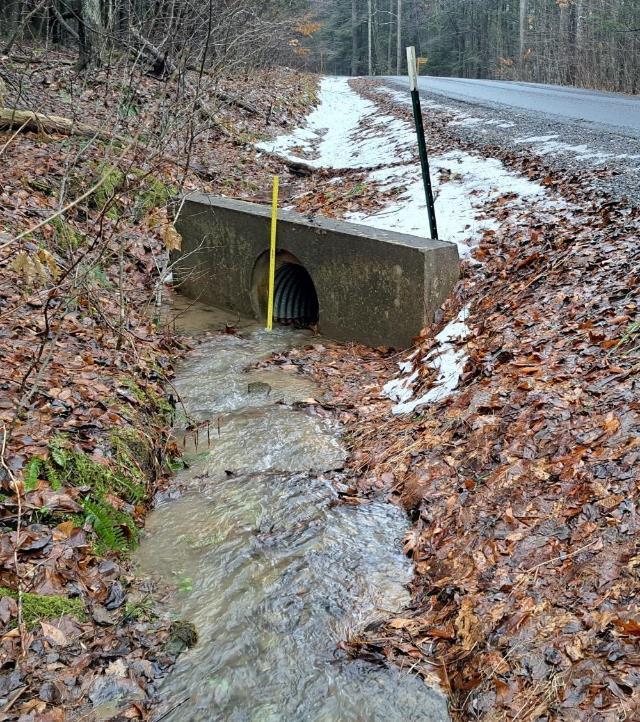 Stream Notification and Exemptions
Notifications:
Reminder and review of process
Added input for exemptions

Exemptions:
Review process
A few examples
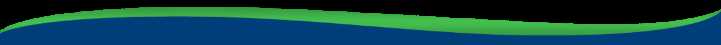 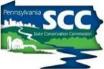 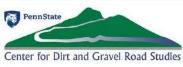 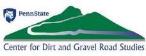 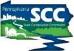 Stream Notifications and Exemptions
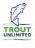 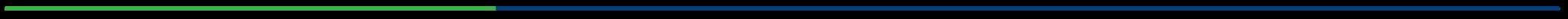 Where the DGLVR Stream Crossing Policy Applies

where streams, including intermittent channels, with identified bed and banks are flowing into the road or the uphill ditch.

All stream crossing replacements funded in whole or in part with DGLVR funds, or listed as in-kind on a DGLVR Project, must follow the DGLVR Stream Crossing Design & Installation Standard
unless an “Exemption from DGLVR Stream Crossing Standard” is applicable
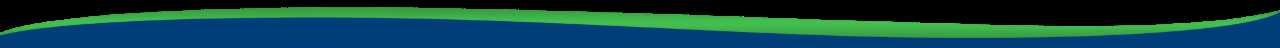 www.dirtandgravelroads.org
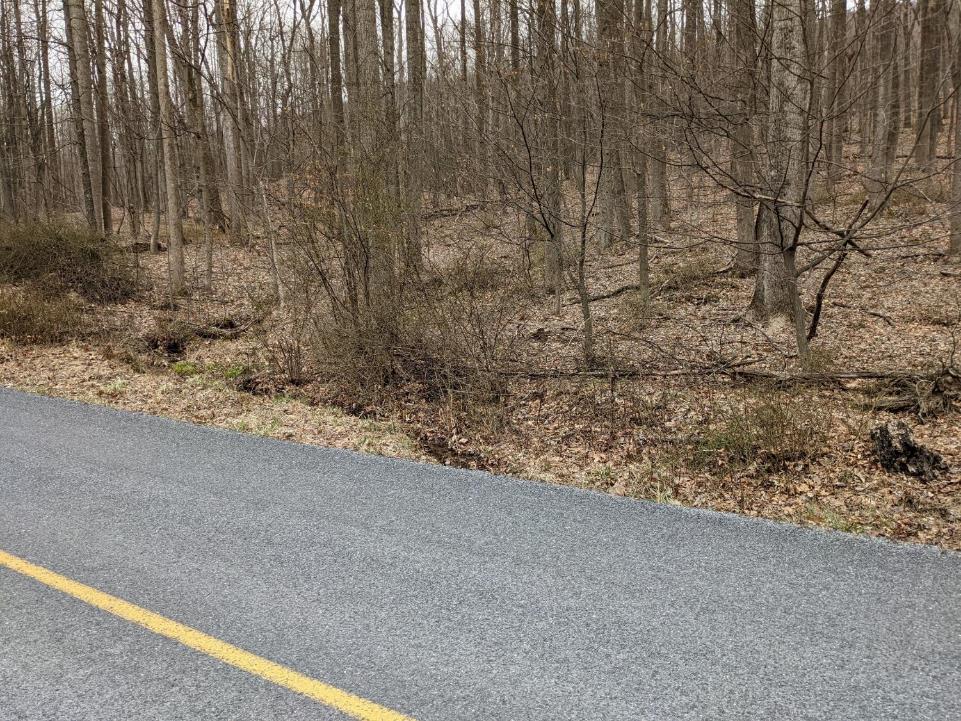 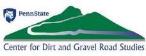 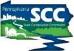 Stream Notifications and Exemptions
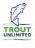 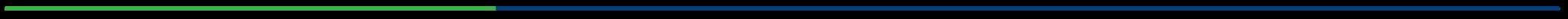 Where the 
DGLVR Stream 
Crossing Policy 
Applies
Example 1
Looking upslope from road
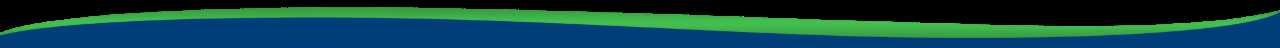 www.dirtandgravelroads.org
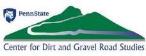 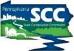 Stream Notifications and Exemptions
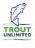 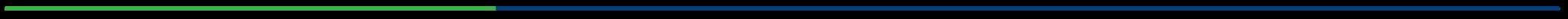 Where the 
DGLVR Stream 
Crossing Policy 
Applies
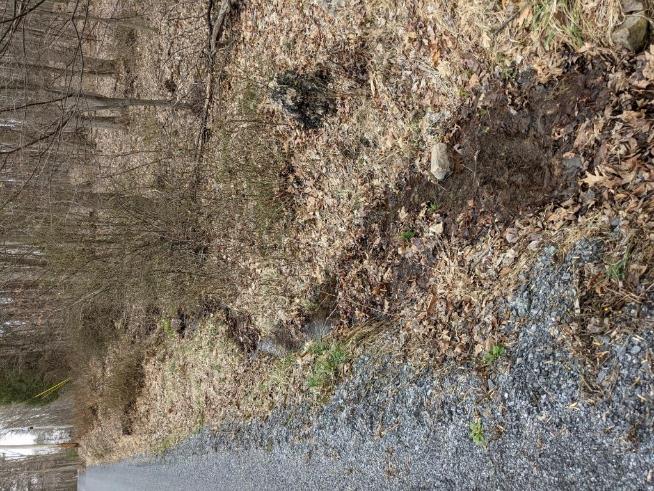 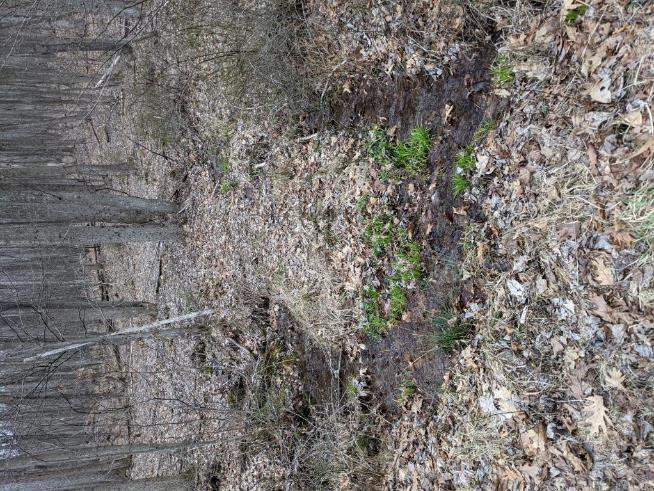 Example 1
Looking upslope from road
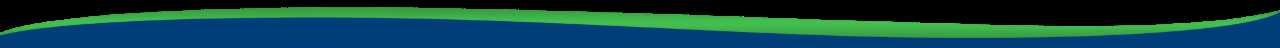 www.dirtandgravelroads.org
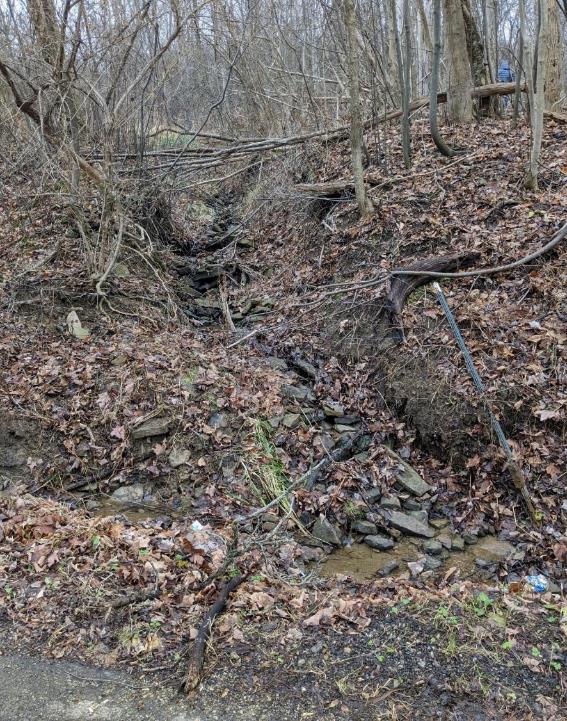 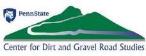 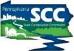 Stream Notifications and Exemptions
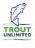 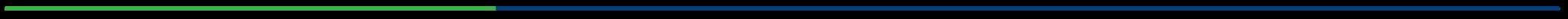 Where the 
DGLVR Stream 
Crossing Policy 
Applies
Example 2
Looking upslope from road
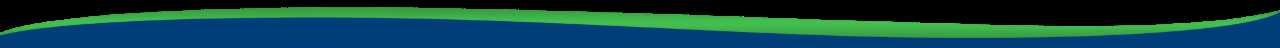 www.dirtandgravelroads.org
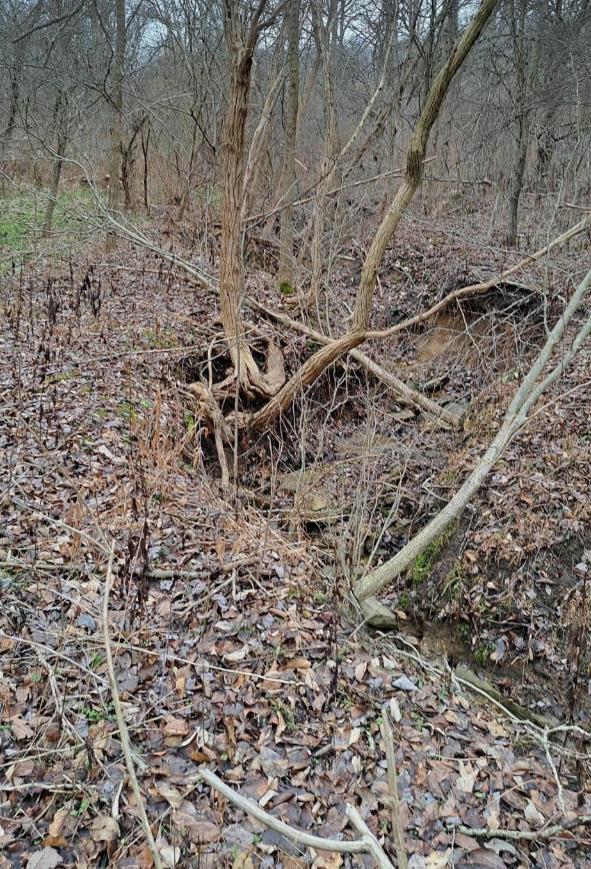 Stream Notifications and Exemptions
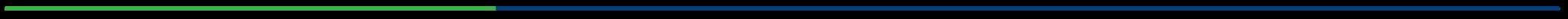 Where the 
DGLVR Stream 
Crossing Policy 
Applies
Example 3
Looking upslope from road
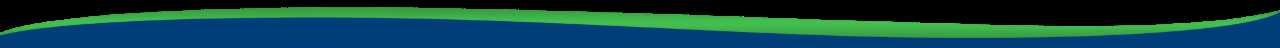 www.dirtandgravelroads.org
Stream Notifications and Exemptions
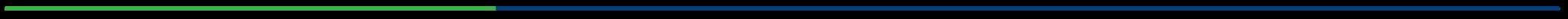 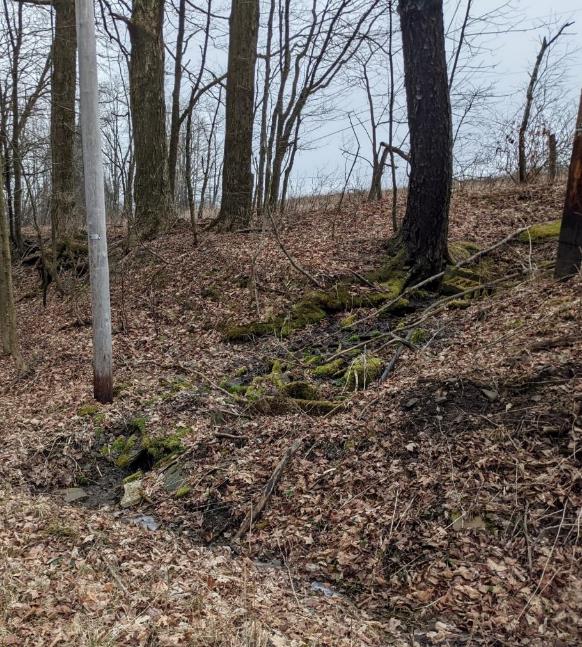 Where the 
DGLVR Stream 
Crossing Policy 
Applies
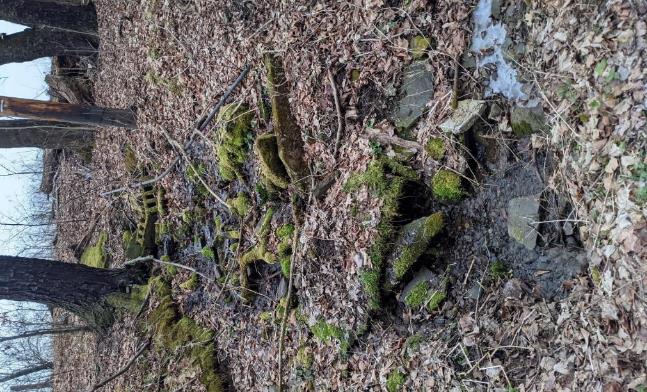 Example 4
Looking upslope from road
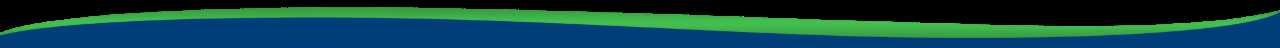 www.dirtandgravelroads.org
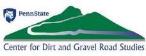 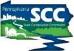 Stream Notifications and Exemptions
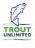 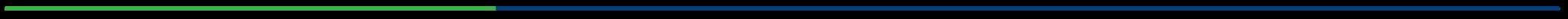 Stream Crossing Notifications

With the new standard in place, are stream crossing replacement notifications still required?
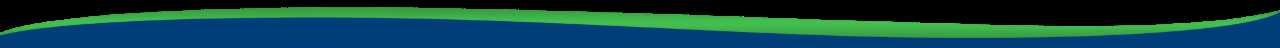 www.dirtandgravelroads.org
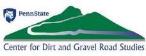 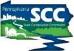 Stream Notifications and Exemptions
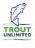 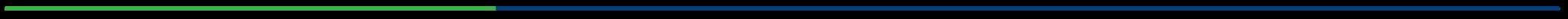 Stream Crossing Notifications

With the new standard in place, are stream crossing replacement notifications still required?

Yes: (DGLVR Administrative Manual 7.1.2.2)
 SCC Notification: Conservation districts are required to notify the State Conservation Commission (SCC) of proposed stream crossing replacements as soon as practical before a contract is signed. An online notification system is available by logging in to the Center for Dirt and Gravel Road Studies website (same log-in as accessing the GIS system) at www.dirtandgravelroads.org.
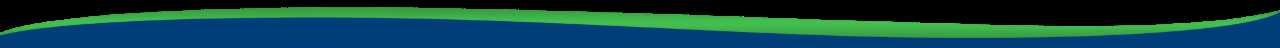 www.dirtandgravelroads.org
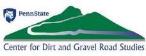 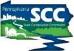 Stream Notifications and Exemptions
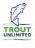 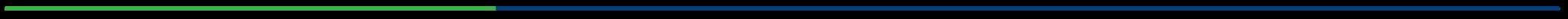 Stream Crossing Notifications

Why are notifications still required?
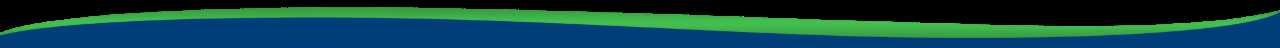 www.dirtandgravelroads.org
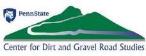 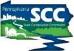 Stream Notifications and Exemptions
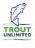 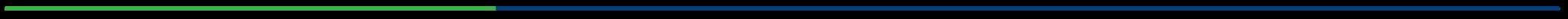 Stream Crossing Notifications

Why are notifications still required?

To get ahead of potential issues
To gauge upcoming workload
To ensure adequate TA is available
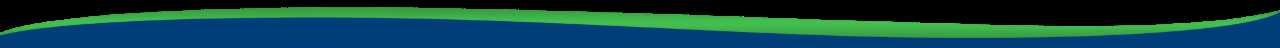 www.dirtandgravelroads.org
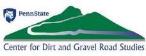 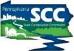 Stream Notifications and Exemptions
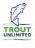 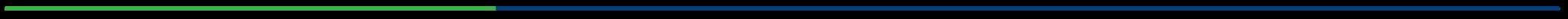 Stream Crossing Notifications

Are notifications required for exempt crossings?
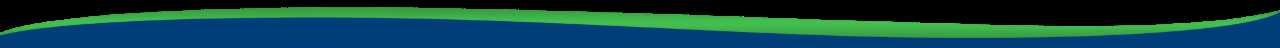 www.dirtandgravelroads.org
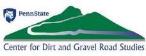 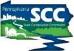 Stream Notifications and Exemptions
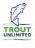 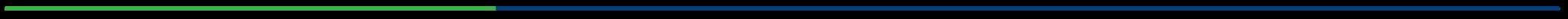 Stream Crossing Notifications

Are notifications required for exempt crossings?

Yes: (DGLVR Administrative Manual 7.1.3)
Complete the “Automatic Exemption from the DGLVR Stream Crossing Standard” form (Appendix I) and keep it in the project file. Automatic exemptions still need to be reported in the SCC notification system. 

New input selections for exempt crossings in notification system – will review
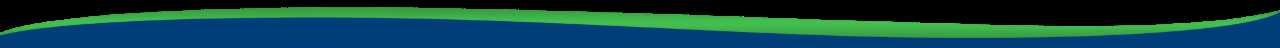 www.dirtandgravelroads.org
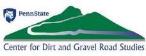 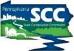 Stream Notifications and Exemptions
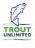 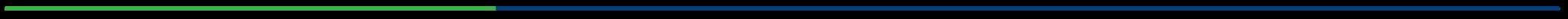 Stream Crossing Notifications

Where:
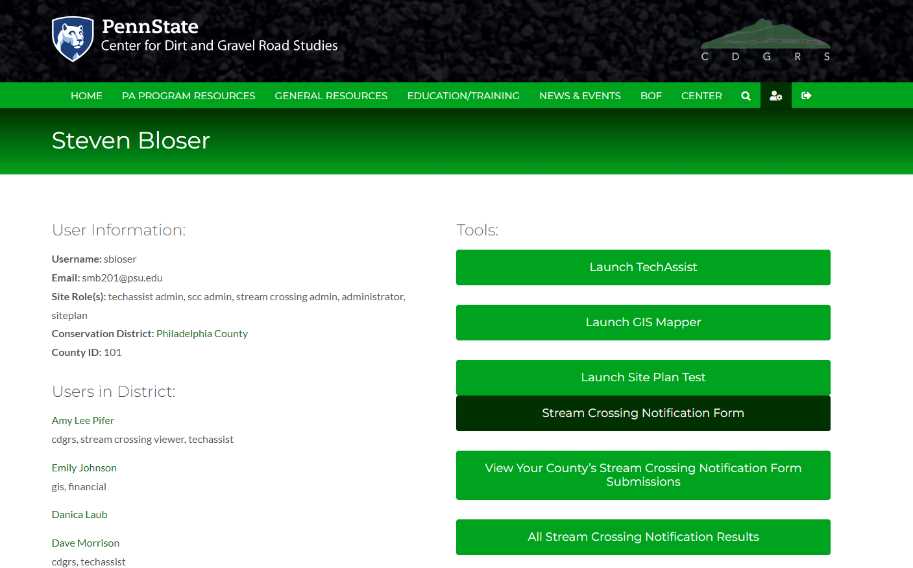 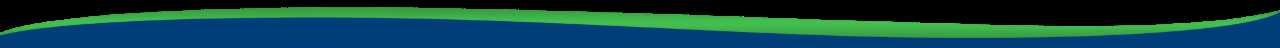 www.dirtandgravelroads.org
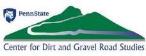 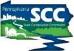 Stream Notifications and Exemptions
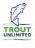 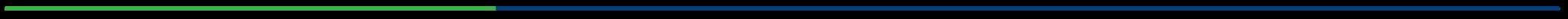 Basic Information: who, what, where, when
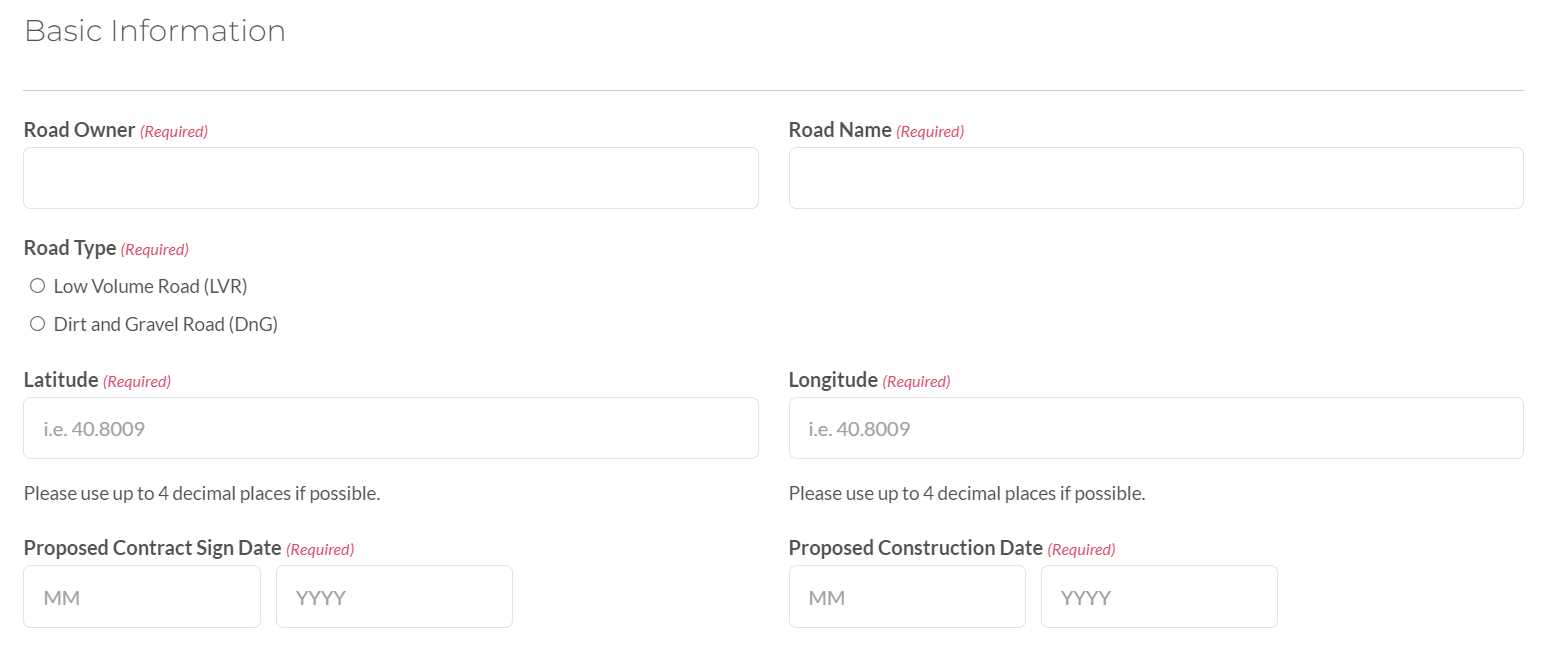 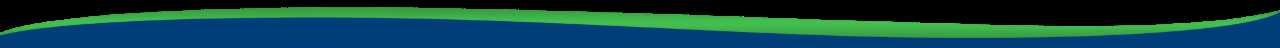 www.dirtandgravelroads.org
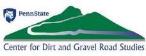 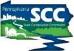 Stream Notifications and Exemptions
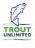 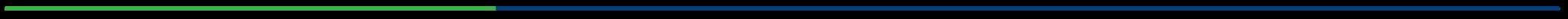 Existing Conditions: bankfull and existing structure
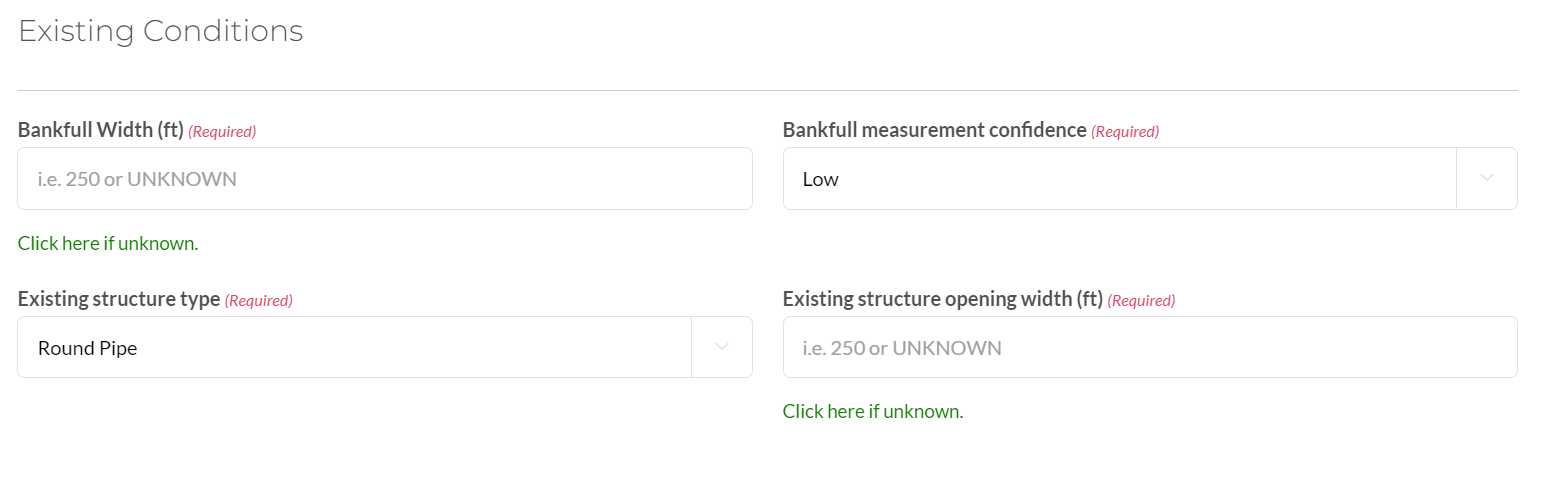 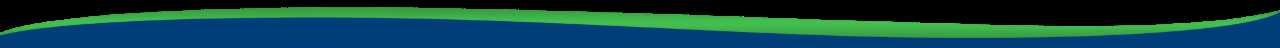 www.dirtandgravelroads.org
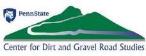 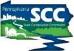 Stream Notifications and Exemptions
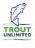 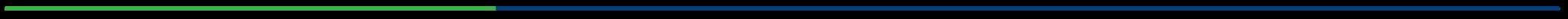 Project Status
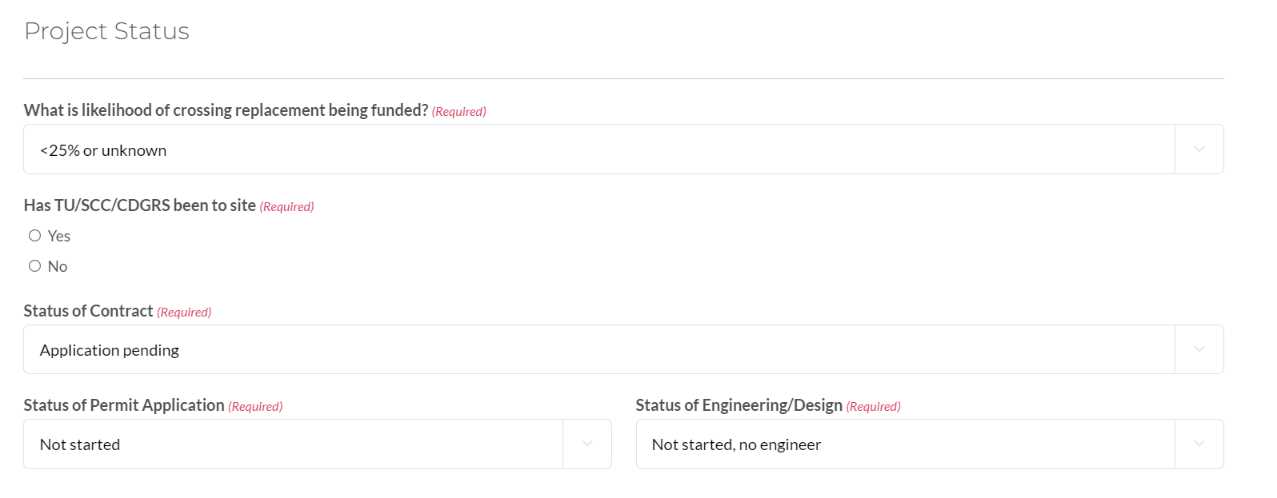 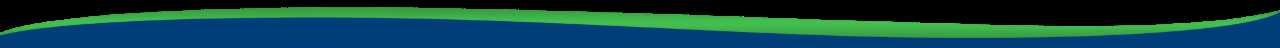 www.dirtandgravelroads.org
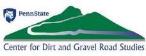 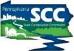 Stream Notifications and Exemptions
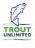 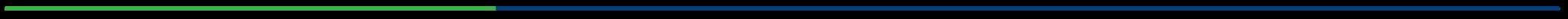 Proposed New Structure: if known, what will likely be installed
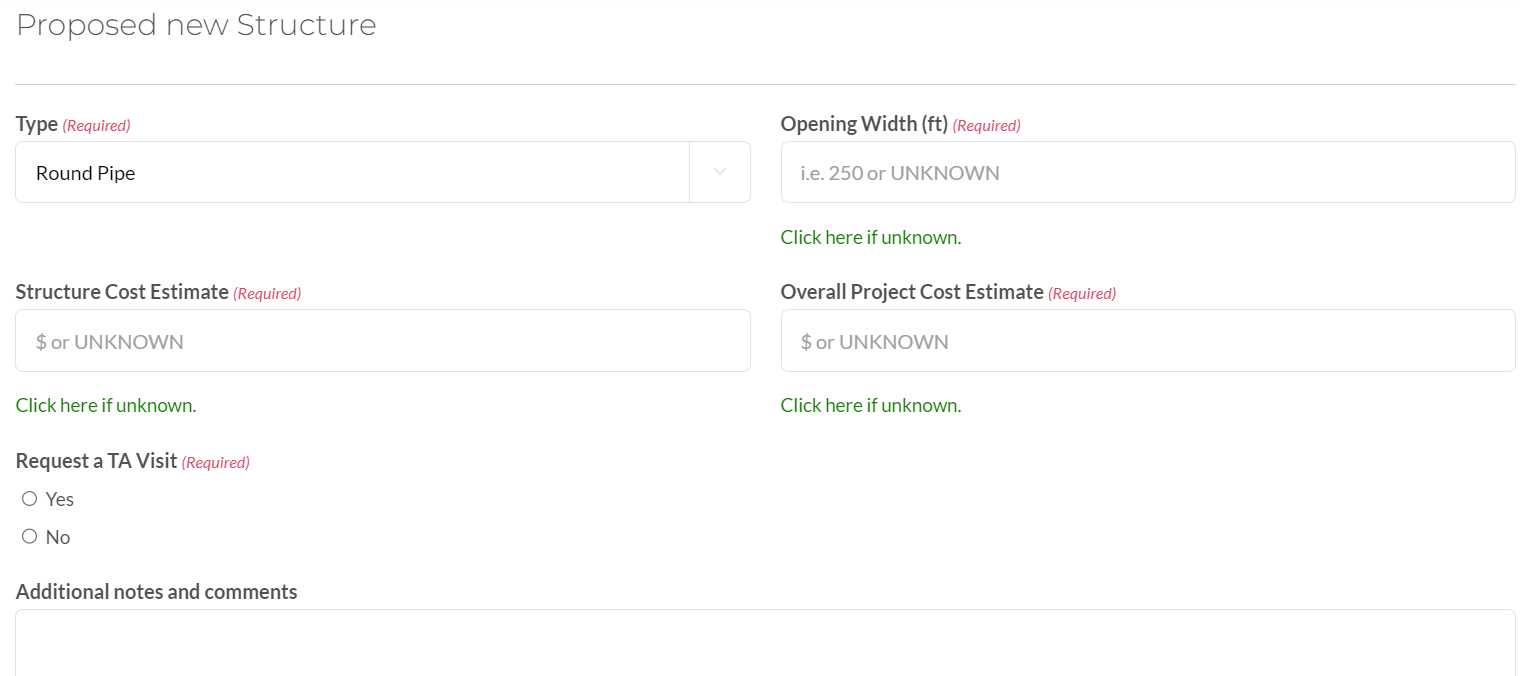 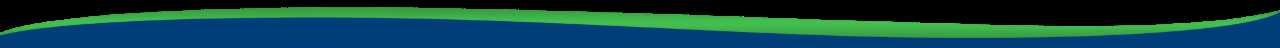 www.dirtandgravelroads.org
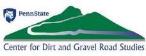 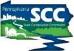 Stream Notifications and Exemptions
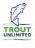 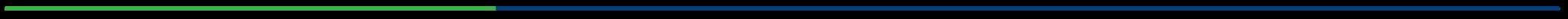 Optional Details: other information and pictures
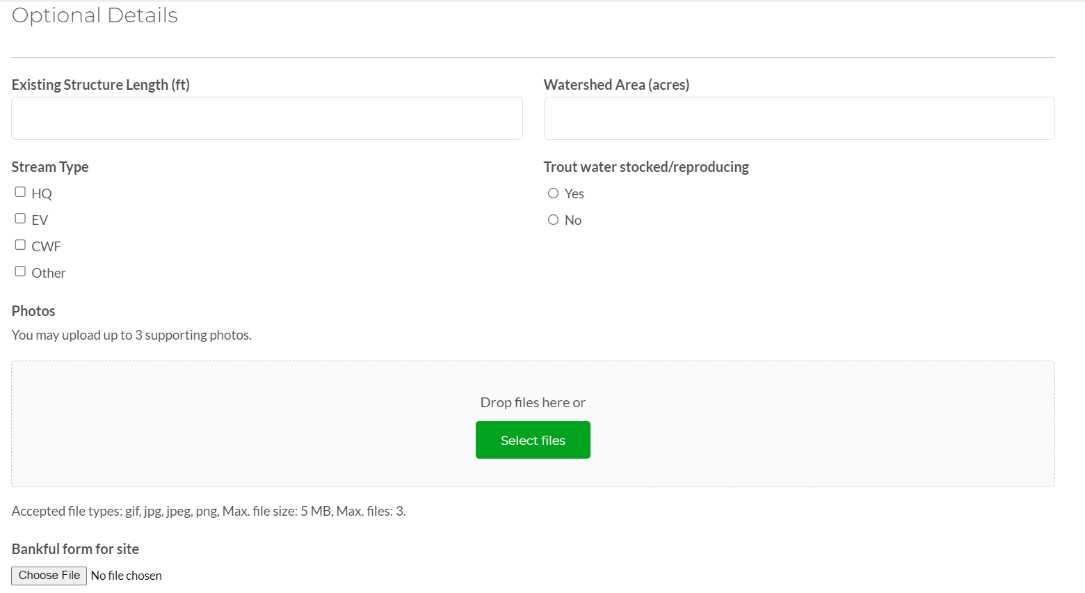 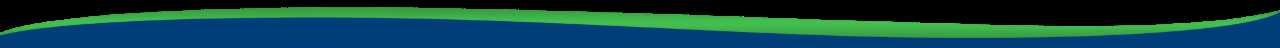 www.dirtandgravelroads.org
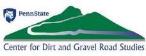 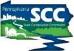 Stream Notifications and Exemptions
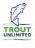 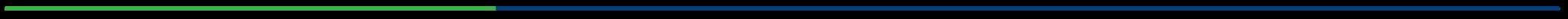 NEW SECTION: Exemptions: must upload either automatic or SCC approve exemption form
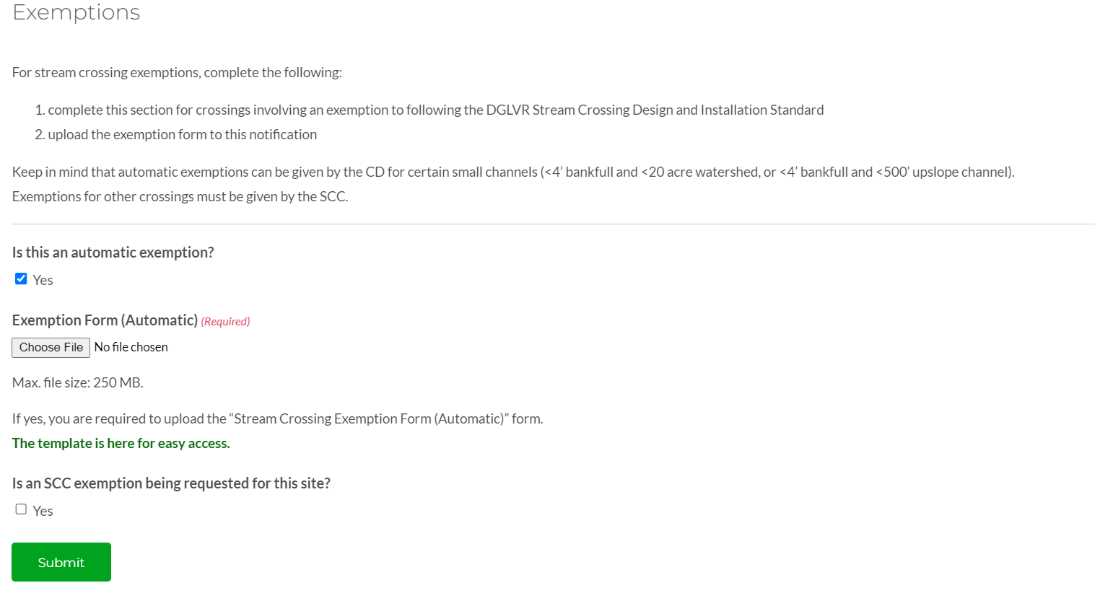 Automatic
SCC Approved
www.dirtandgravelroads.org
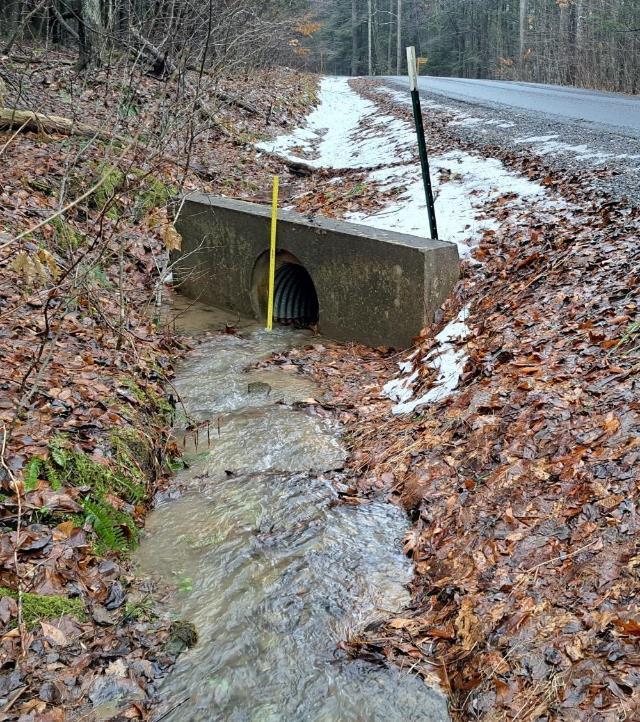 Stream Notification and Exemptions
Notifications:
Reminder and review of process
Added input for exemptions

Exemptions:
Review process
A few examples
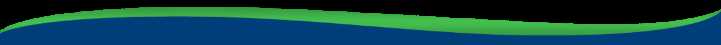 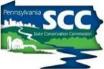 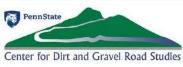 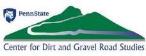 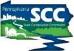 Stream Notifications and Exemptions
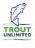 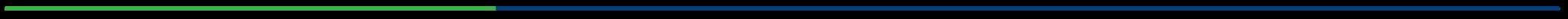 Two types of exemptions

Automatic Exemption
for small channels
CD may grant without SCC approval

SCC Approved
For any circumstance not covered by automatic exemption
Reminder: All Exemptions
are only exempt from following DGLVR standard, not any permit or other requirements
Are still required to be 1.25 BF and ensure stability above and below new structure
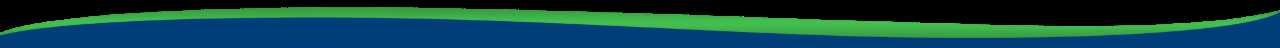 www.dirtandgravelroads.org
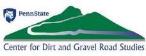 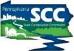 Stream Notifications and Exemptions
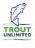 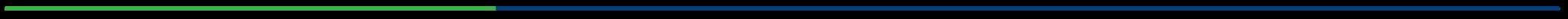 Automatic Exemptions
Two scenarios where CD may exempt a crossing:
< 4’ Bankfull and < 20-acre watershed
< 4’ Bankfull and < 500’ of “bed and banks” channel
Must fill out “automatic exemption” form and keep in file.
Must complete SCC “stream crossing notification” online, including uploading automatic exemption form.
No SCC approval required.
Reminder: All Exemptions
are only exempt from following DGLVR standard, not any permit or other requirements
Are still required to be 1.25 BF and ensure stability above and below new structure
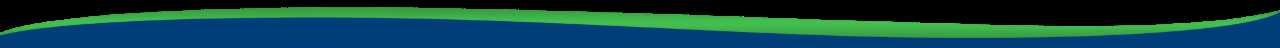 www.dirtandgravelroads.org
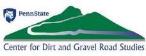 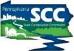 Stream Notifications and Exemptions
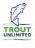 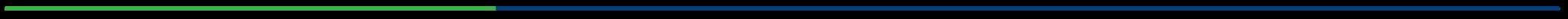 Automatic Exemptions
Two scenarios where CD may exempt a crossing:

< 4’ Bankfull and < 20-acre watershed
Easier, can be done “remotely”
DGLVR GIS is a good tool, especially with wetness index

< 4’ Bankfull and < 500’ of “bed and banks” channel
More difficult, requires field determination
Reminder: All Exemptions
are only exempt from following DGLVR standard, not any permit or other requirements
Are still required to be 1.25 BF and ensure stability above and below new structure
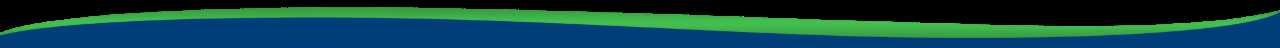 www.dirtandgravelroads.org
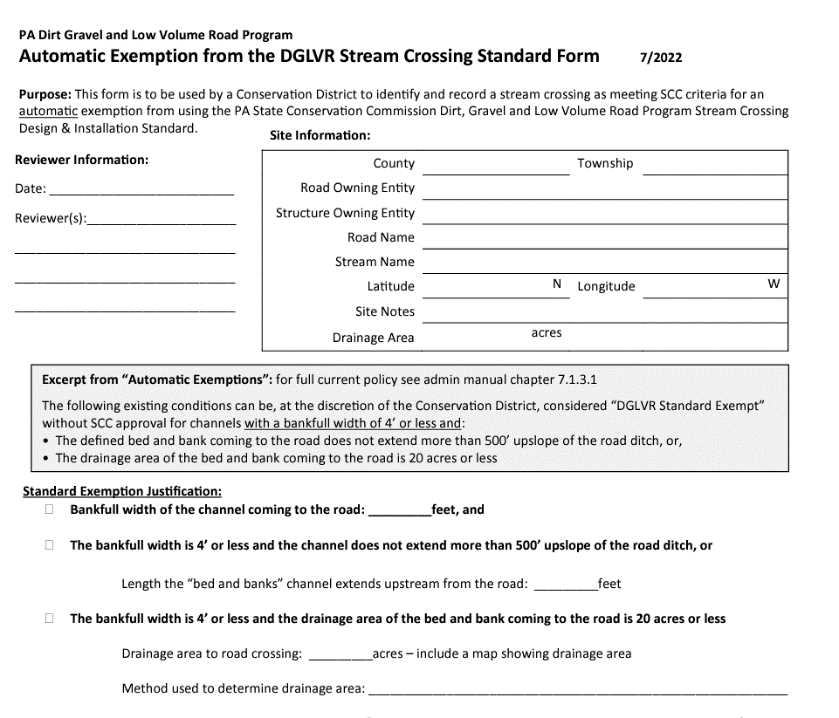 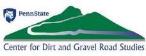 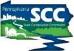 Stream Notifications and Exemptions
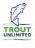 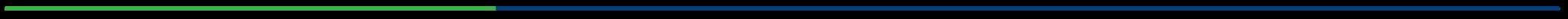 Automatic Exemption
Form

1-page

Keep in project file

Upload to notification
Site
Info
Justification
Reminder: All Exemptions
are only exempt from following DGLVR standard, not any permit or other requirements
Are still required to be 1.25 BF and ensure stability above and below new structure
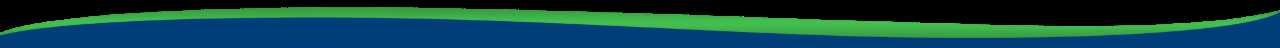 www.dirtandgravelroads.org
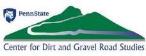 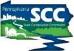 Stream Notifications and Exemptions
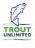 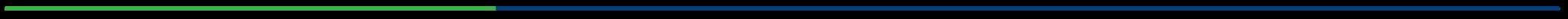 BONUS: 

Stream stats now available directly in DGLVR GIS 
to get watershed areas

DEMO
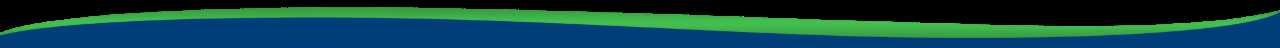 www.dirtandgravelroads.org
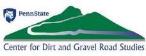 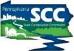 Stream Notifications and Exemptions
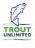 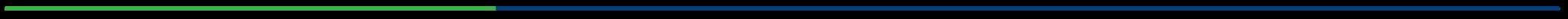 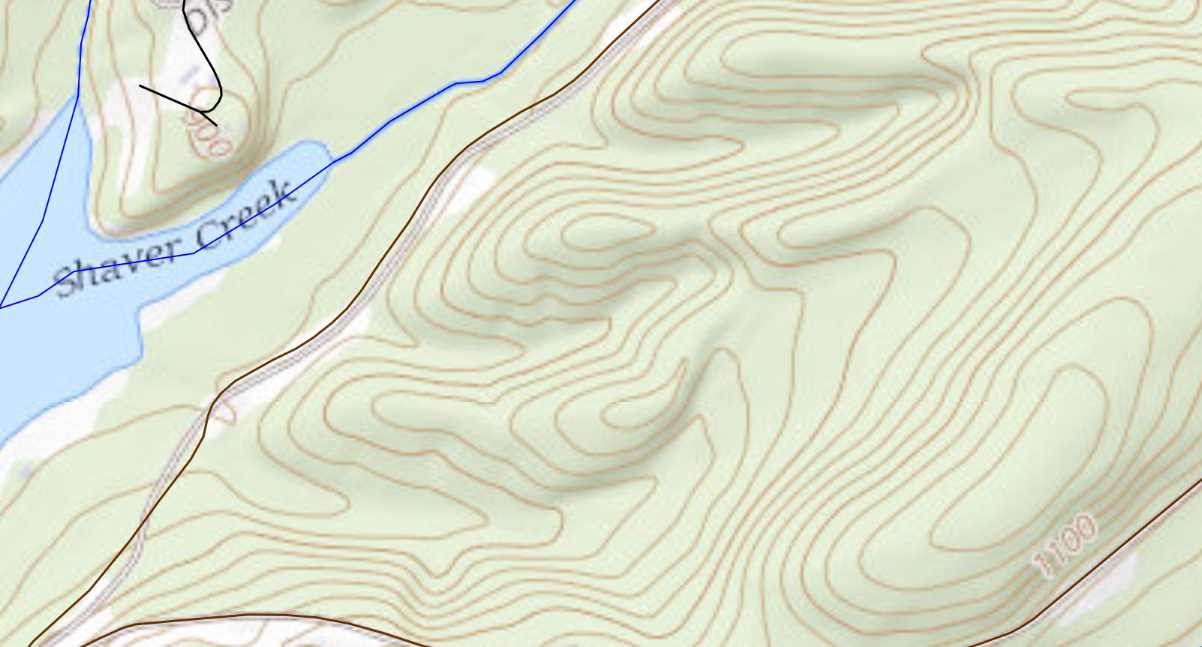 2
3
1
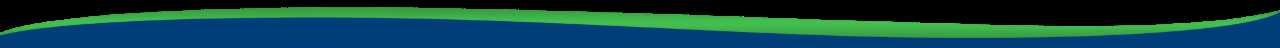 www.dirtandgravelroads.org
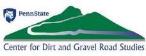 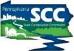 Stream Notifications and Exemptions
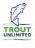 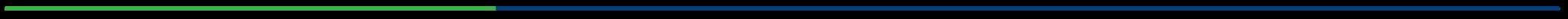 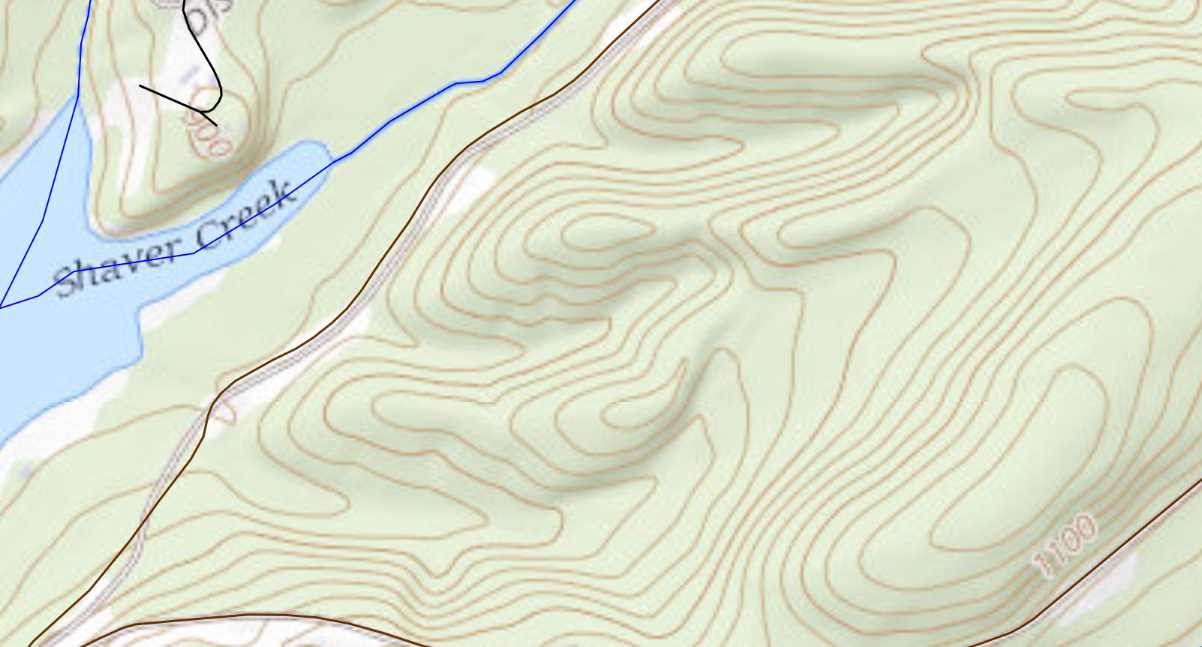 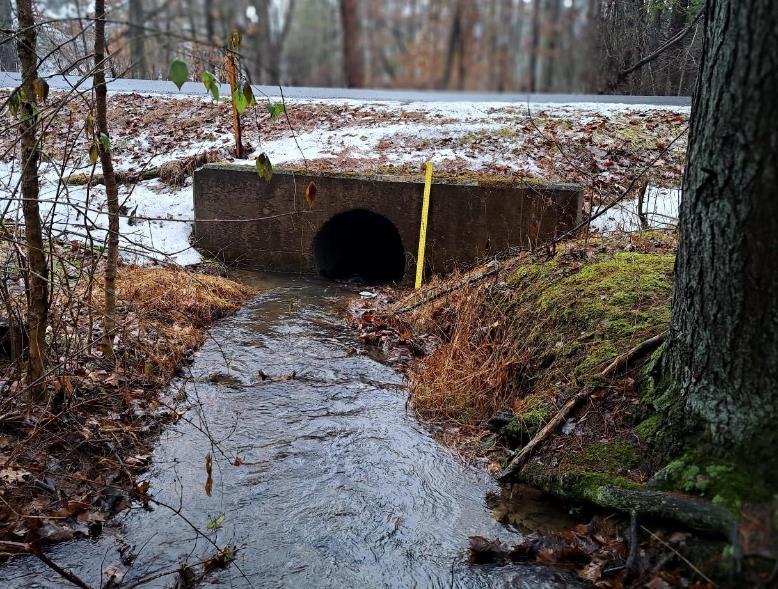 Crossing 1: 36” pipe inlet
2
Site 1 picture
3
1
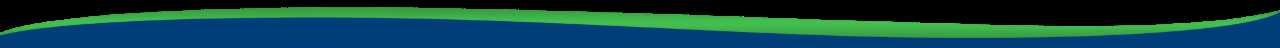 www.dirtandgravelroads.org
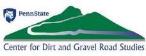 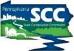 Stream Notifications and Exemptions
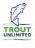 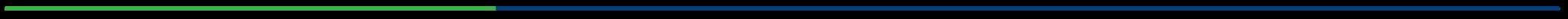 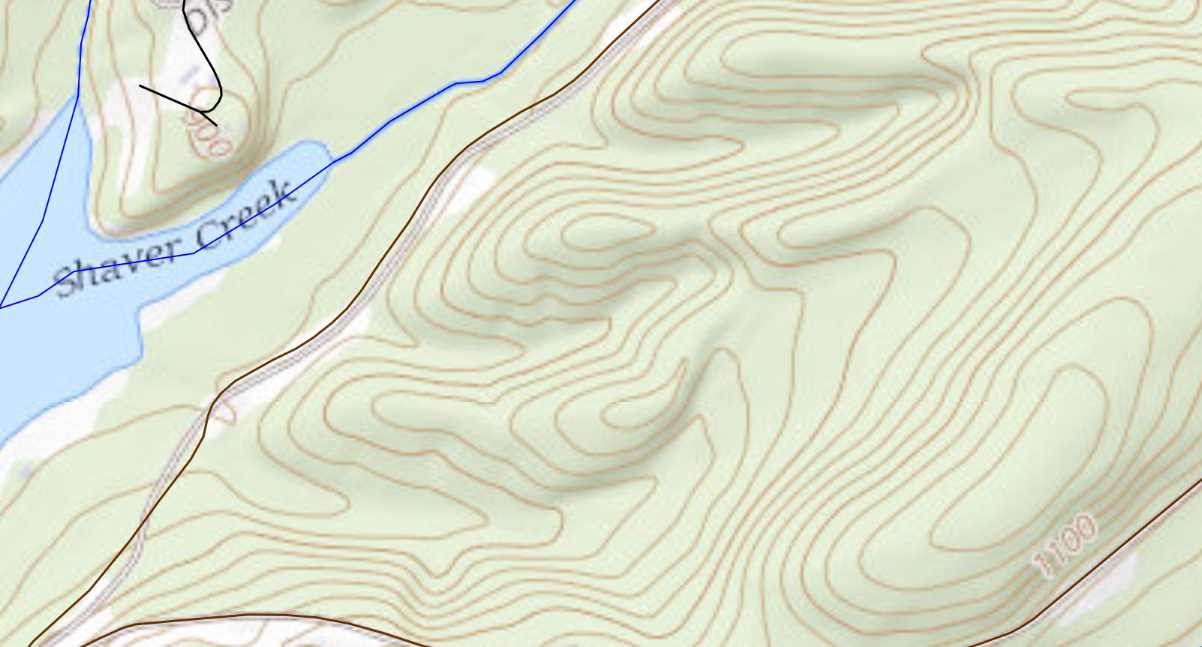 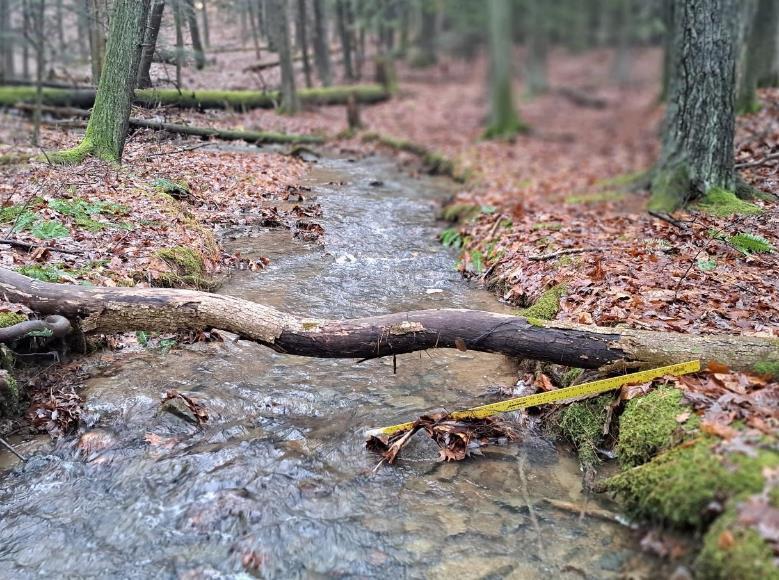 Crossing 1: 9’ Bankfull
2
Site 1 picture
3
1
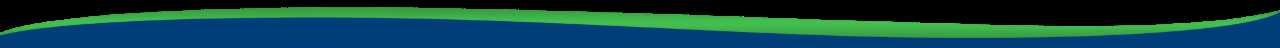 www.dirtandgravelroads.org
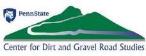 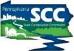 Stream Notifications and Exemptions
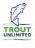 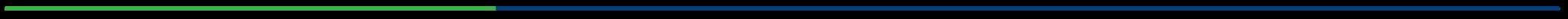 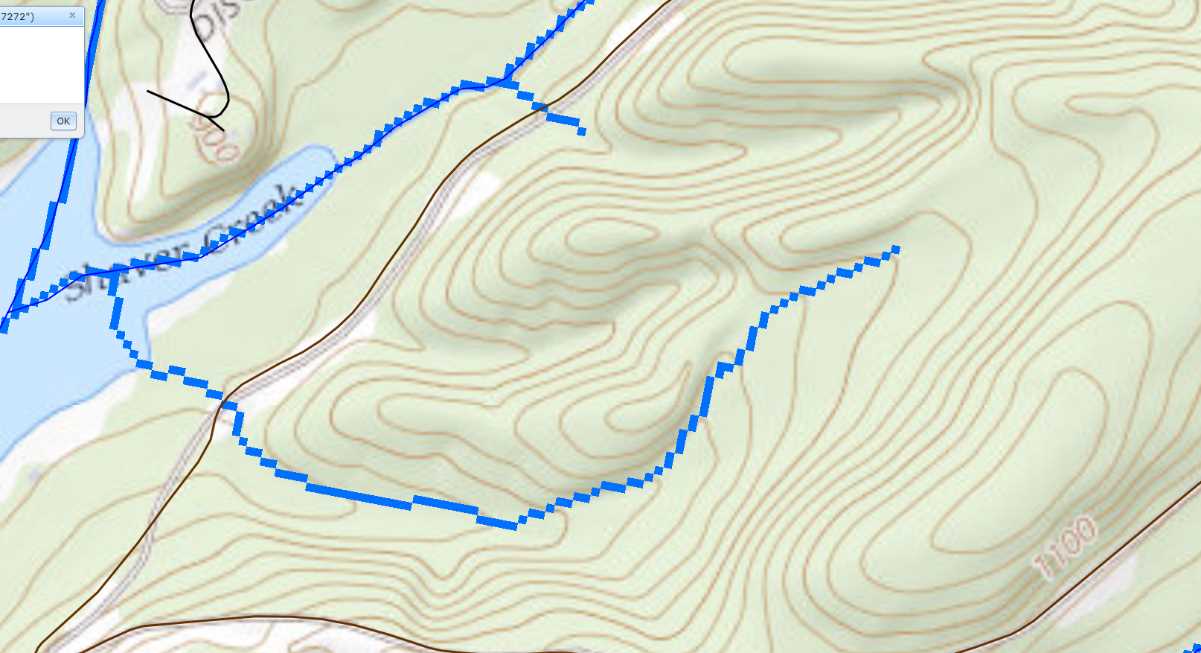 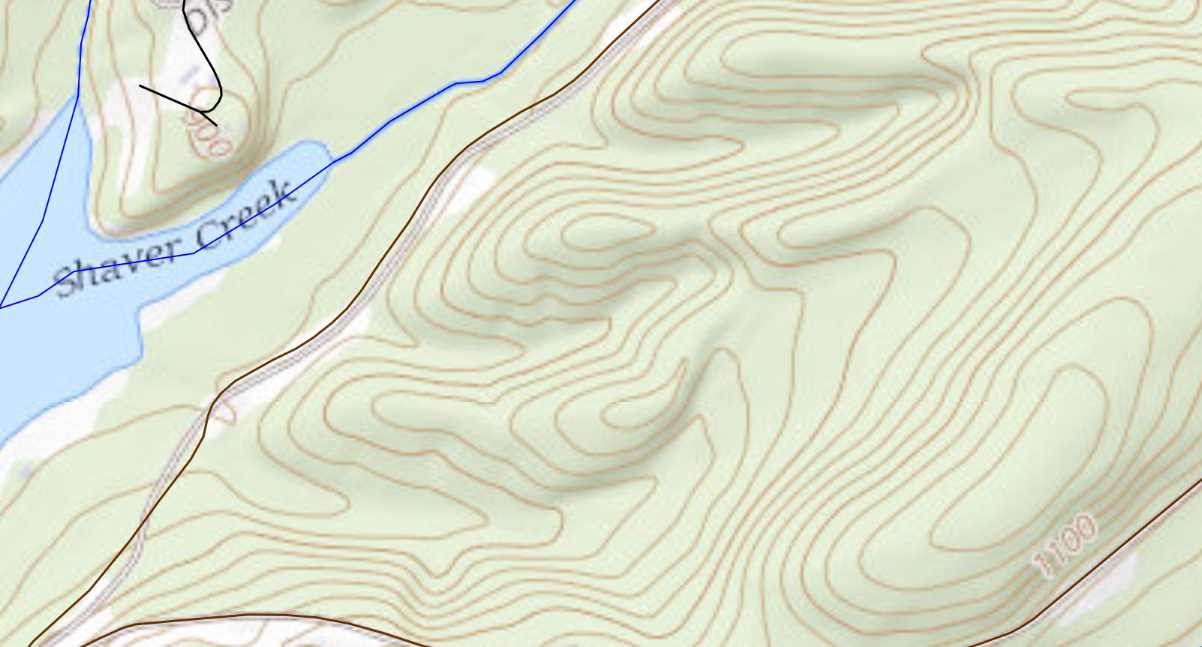 Crossing 1:
No USGS blueline
9’ Bankfull
Has streamstats blueline
2
2
3
3
1
1
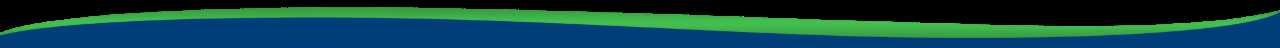 www.dirtandgravelroads.org
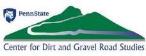 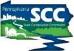 Stream Notifications and Exemptions
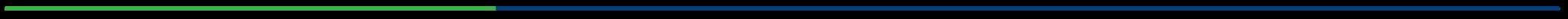 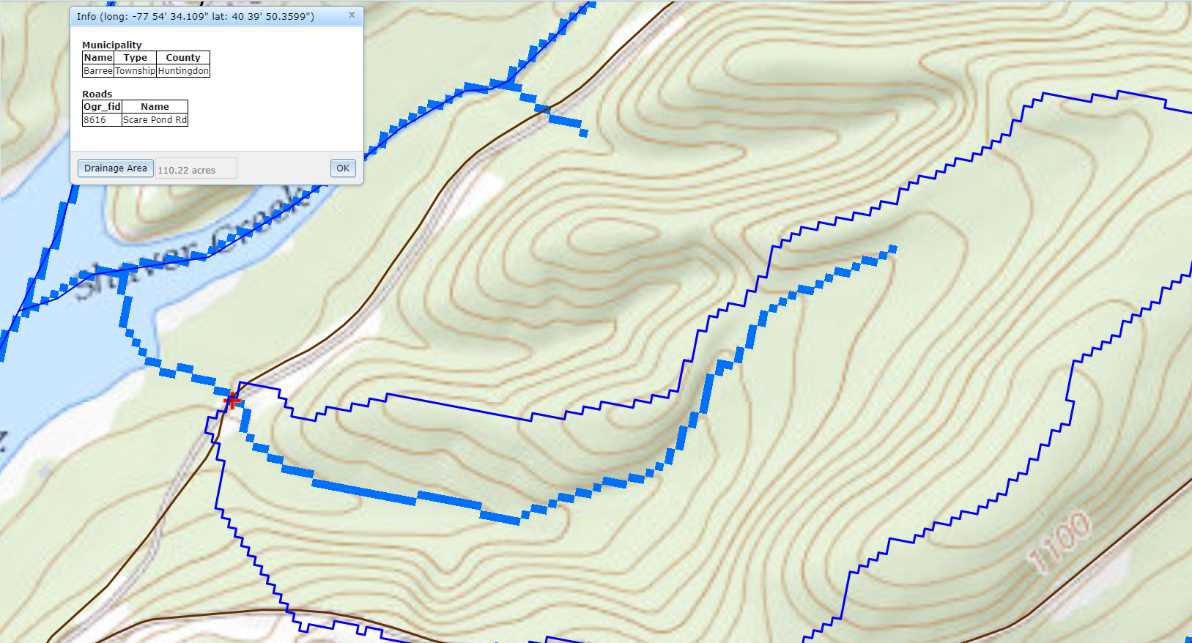 Crossing 1:
No USGS blueline
9’ Bankfull
Has streamstats blueline
Streamstats returns 110 Acre Watershed
Not eligible for automatic waiver
Bankfull over 4’
Watershed over 20 acres
2
3
1
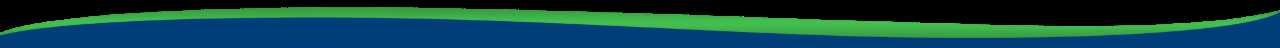 www.dirtandgravelroads.org
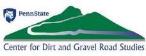 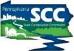 Stream Notifications and Exemptions
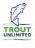 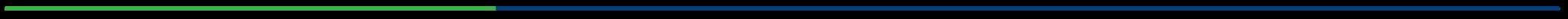 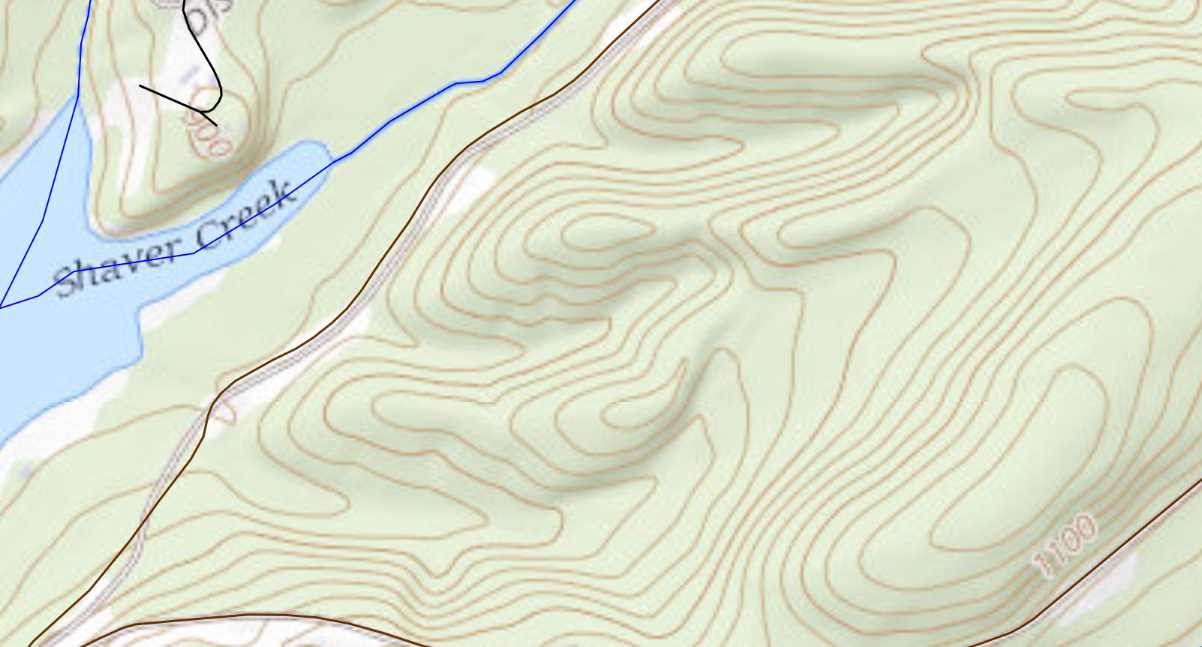 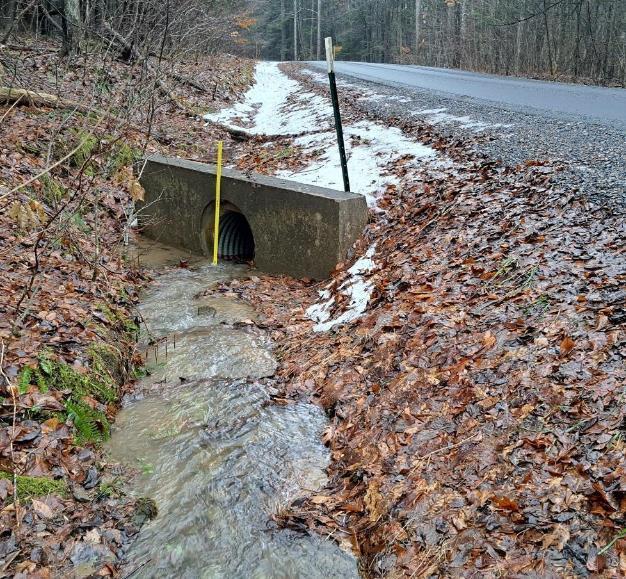 Crossing 2: 24” pipe inlet
2
Site 2 picture
3
1
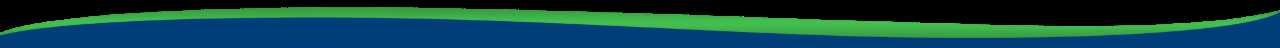 www.dirtandgravelroads.org
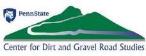 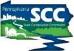 Stream Notifications and Exemptions
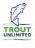 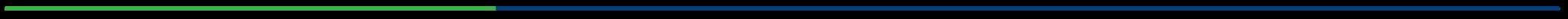 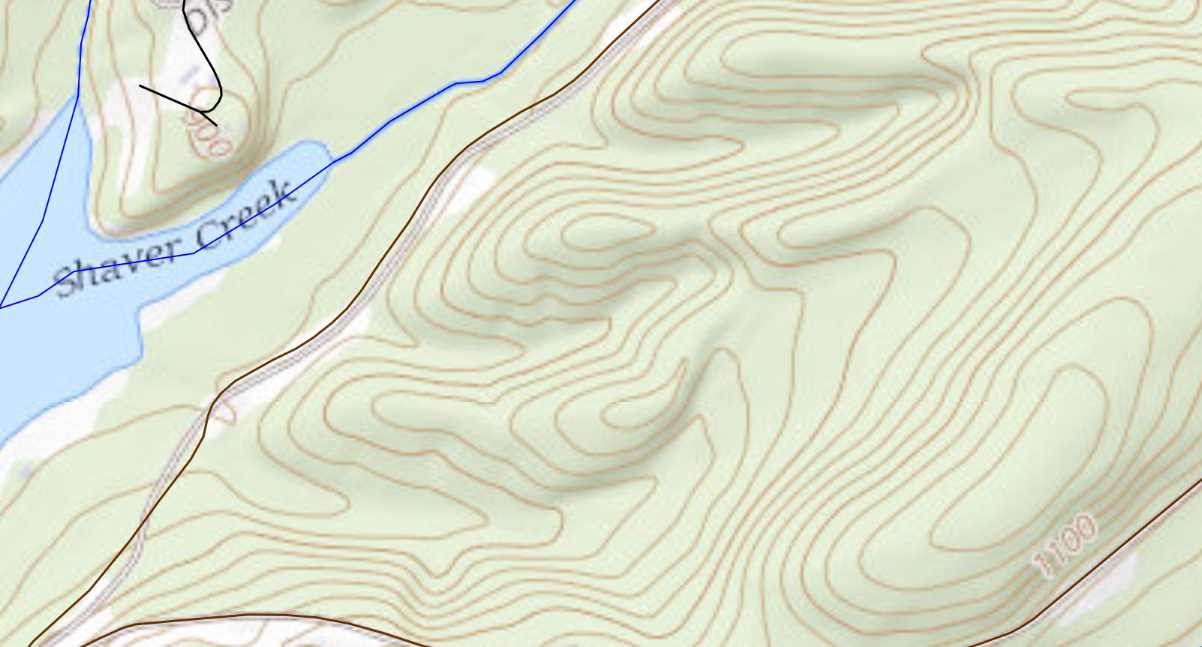 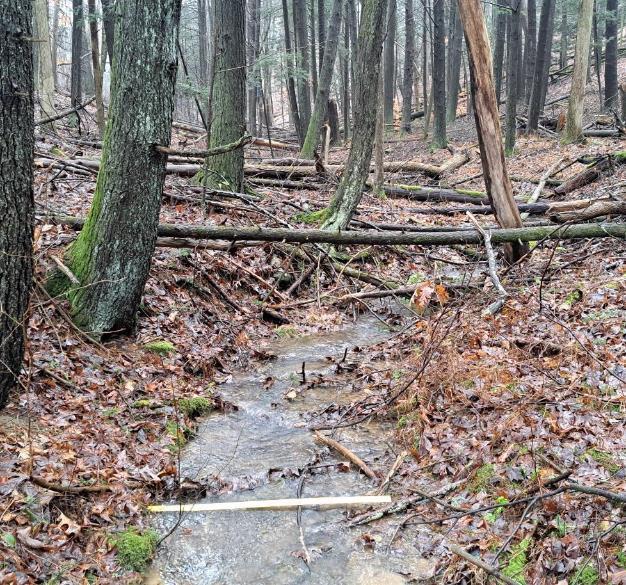 Crossing 2: 5’ bankfull
2
Site 2 picture
3
1
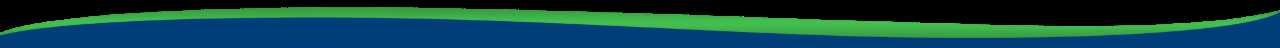 www.dirtandgravelroads.org
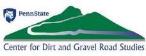 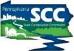 Stream Notifications and Exemptions
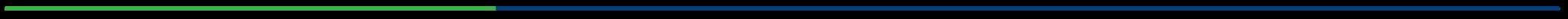 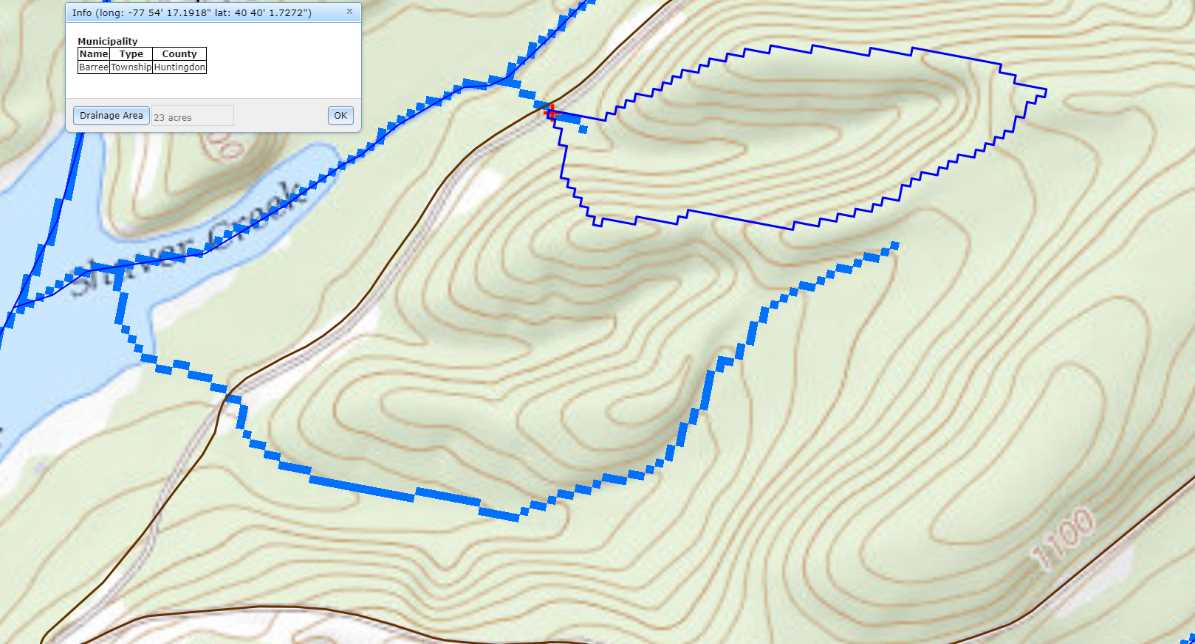 2
Crossing 2:
No USGS blueline
5’ Bankfull
Has streamstats blueline
Streamstats returns 23 acre watershed
3
1
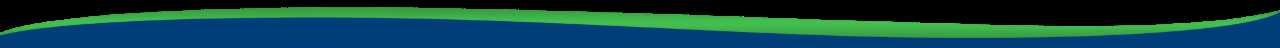 www.dirtandgravelroads.org
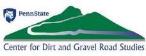 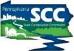 Stream Notifications and Exemptions
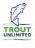 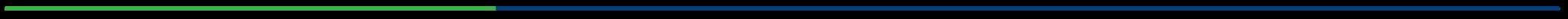 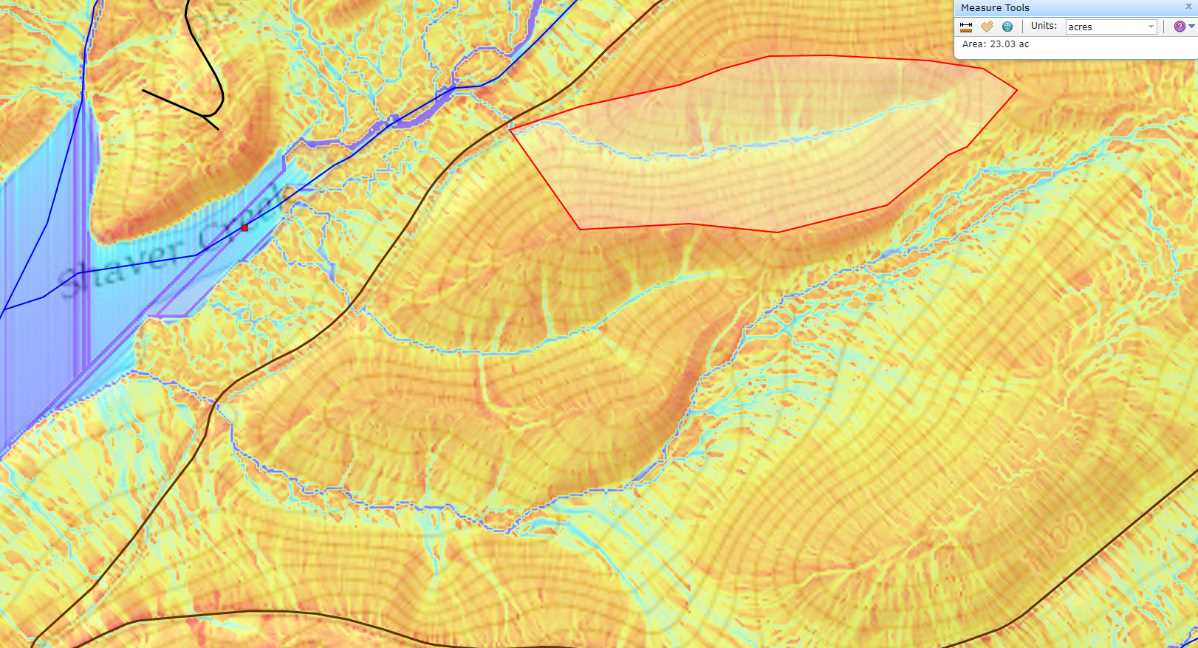 2
Crossing 2:
No USGS blueline
5’ Bankfull
Has streamstats blueline
Streamstats returns 23 acre watershed
Manual Double check = 23 acre watershed
3
1
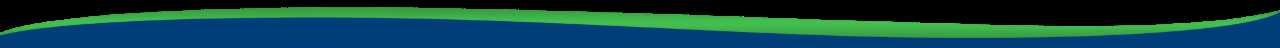 www.dirtandgravelroads.org
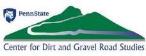 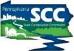 Stream Notifications and Exemptions
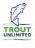 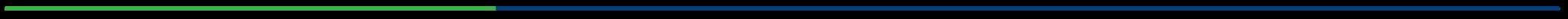 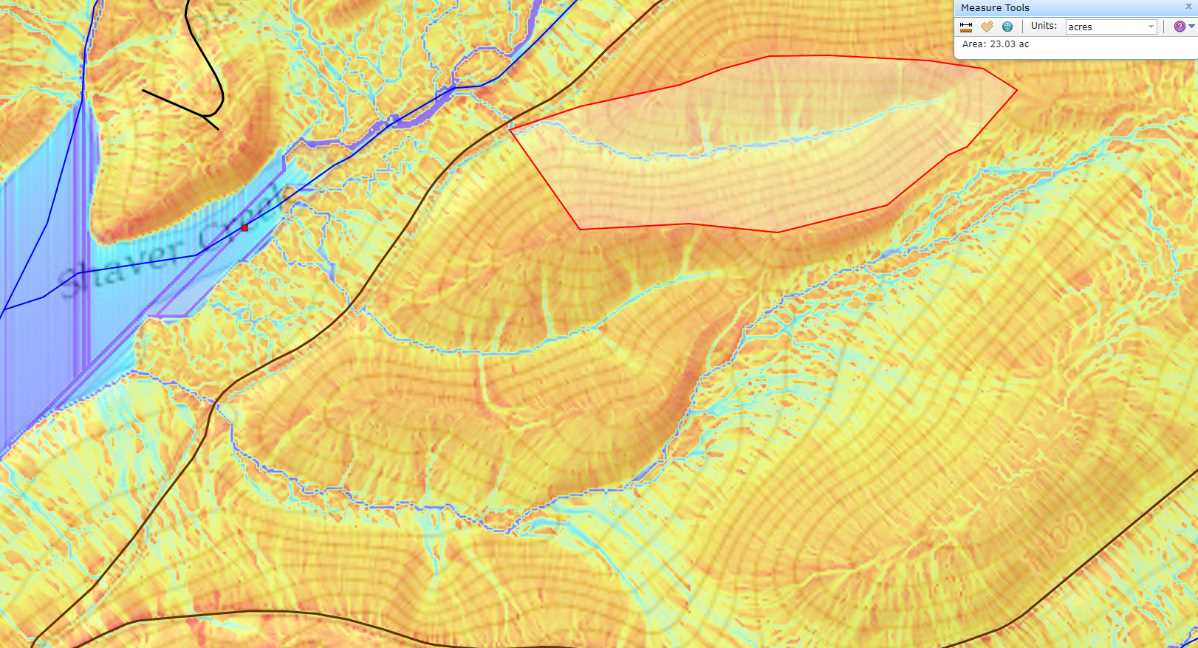 2
Crossing 2:
No USGS blueline
5’ Bankfull
Has streamstats blueline
Streamstats returns 23 acre watershed
Manual Double check = 23 acre watershed
Not Eligible: bankfull >4’
3
1
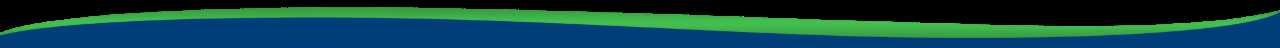 www.dirtandgravelroads.org
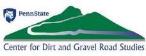 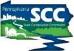 Stream Notifications and Exemptions
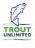 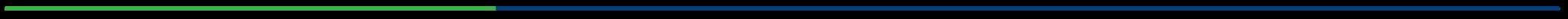 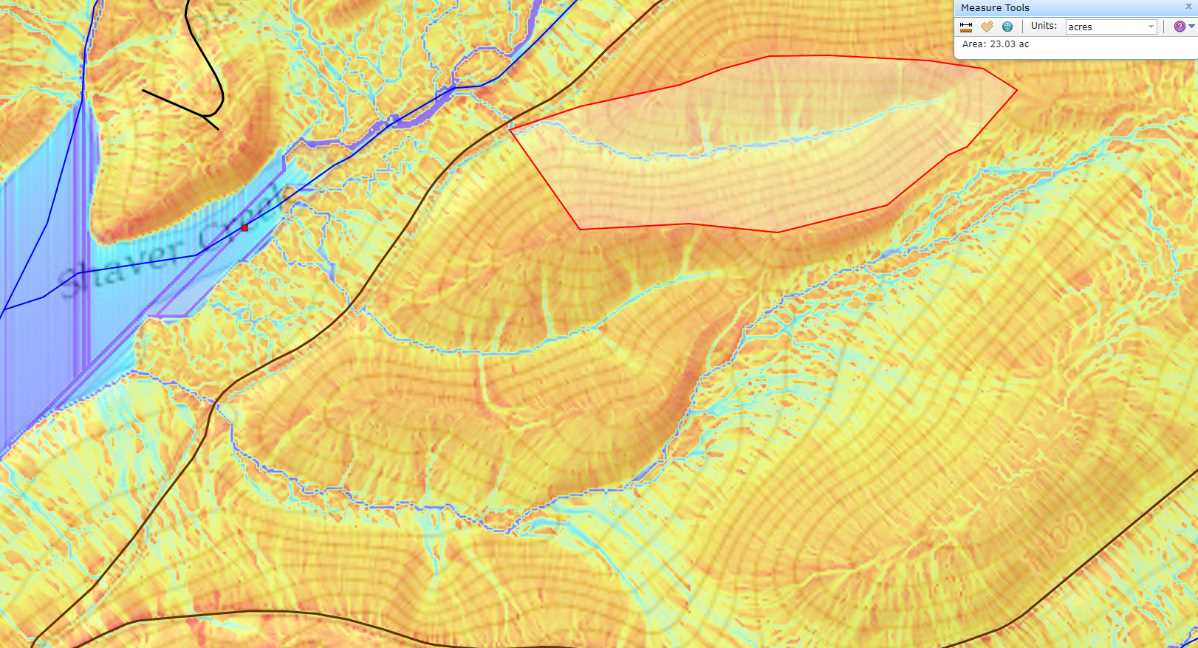 2
Crossing 2:
No USGS blueline
3’ Bankfull
Has streamstats blueline
Streamstats returns 23 acre watershed
Manual Double check = 23 acre watershed
Let’s pretend bankfull is 3’.  
Is it eligible?
3
1
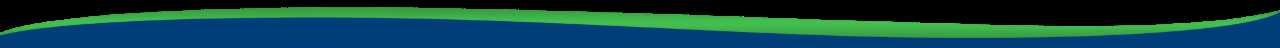 www.dirtandgravelroads.org
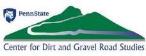 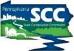 Stream Notifications and Exemptions
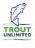 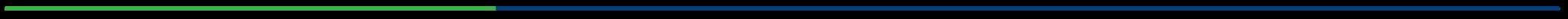 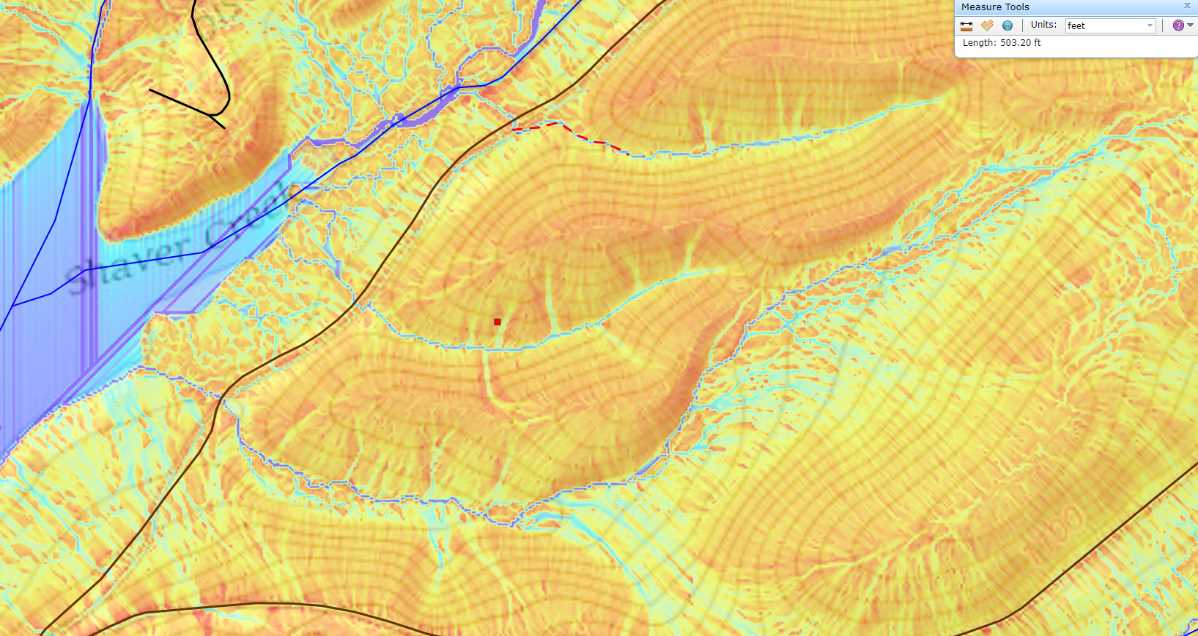 ? 500’ ?
2
Crossing 2:
No USGS blueline
3’ Bankfull
Has streamstats blueline
Streamstats returns 23 acre watershed
Manual Double check = 23 acre watershed
Not automatically eligible based on watershed.  Need to see if bed and banks channels ends within 500’ upslope of road
Let’s pretend bankfull is 3’.  
Is it eligible?
3
1
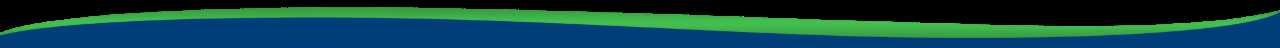 www.dirtandgravelroads.org
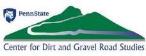 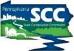 Stream Notifications and Exemptions
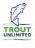 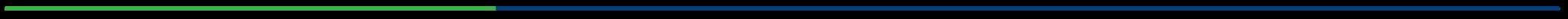 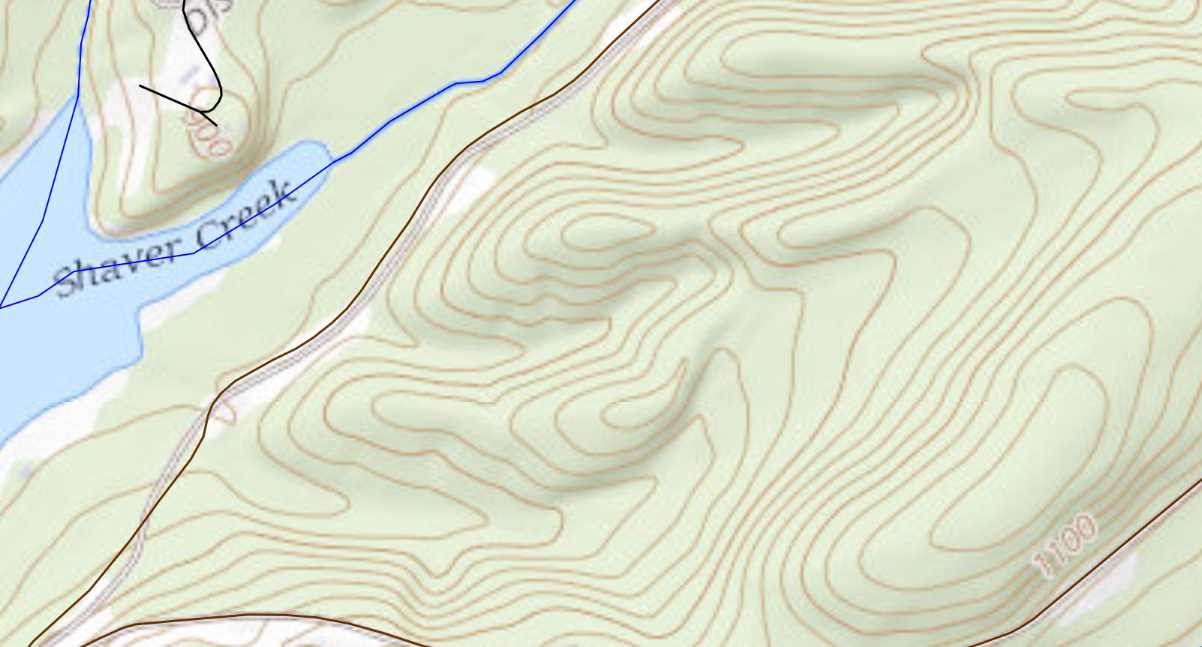 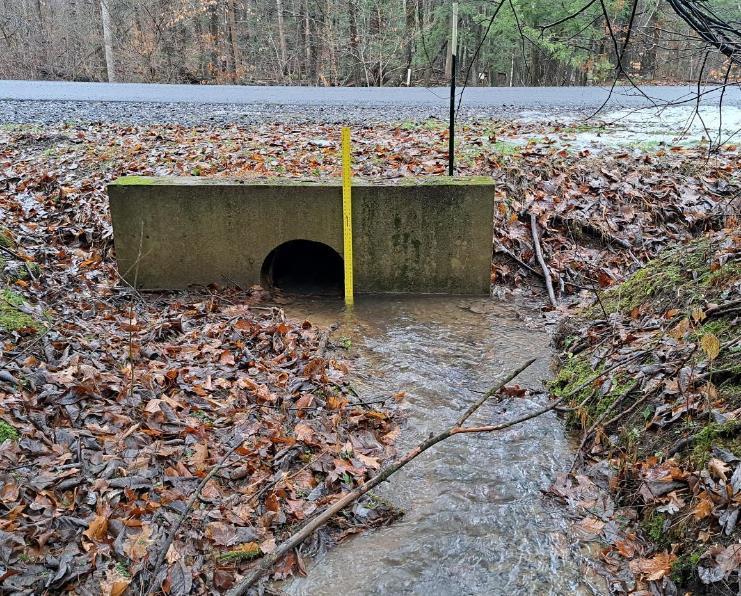 Crossing 3: 24” inlet
2
Site 3 picture
3
1
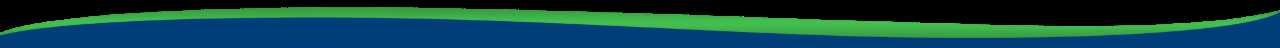 www.dirtandgravelroads.org
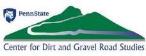 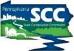 Stream Notifications and Exemptions
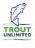 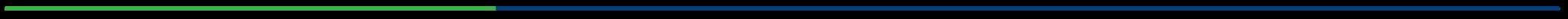 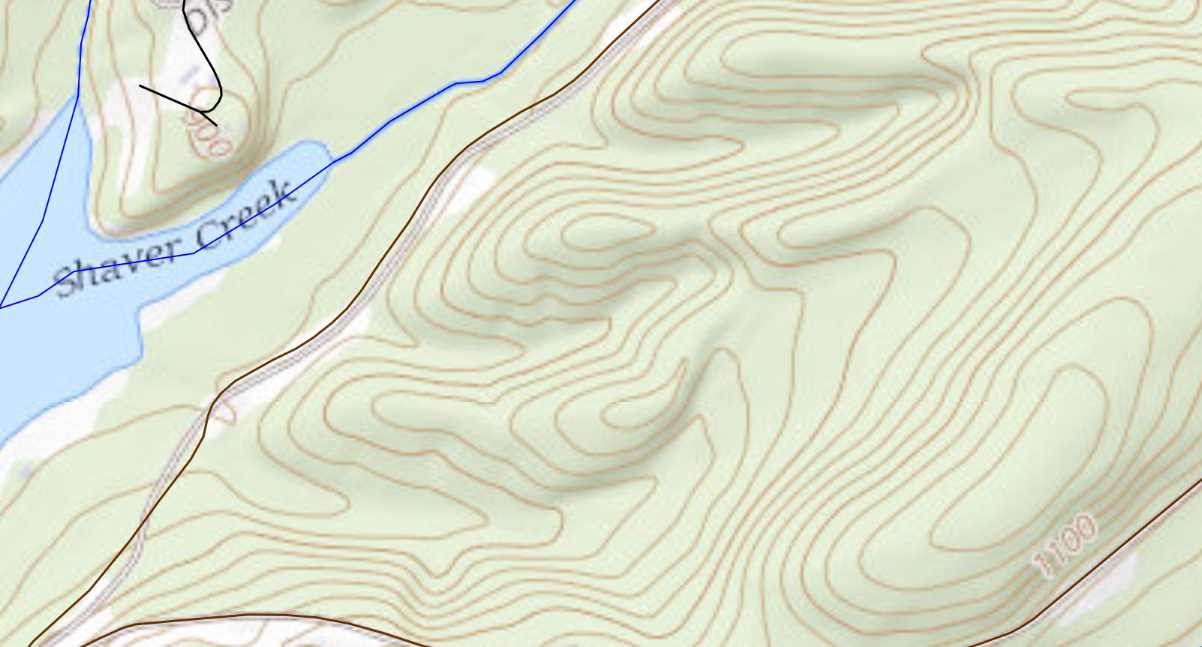 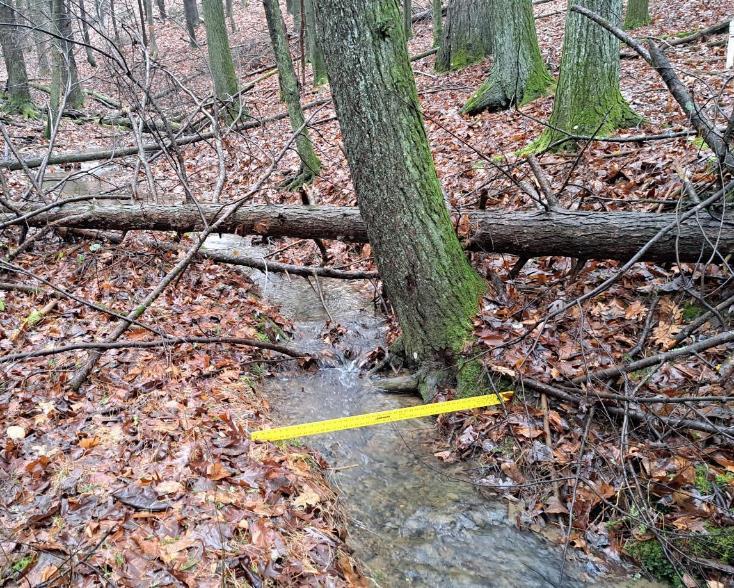 Crossing 3: 3.5’ bankfull
2
Site 3 picture
3
1
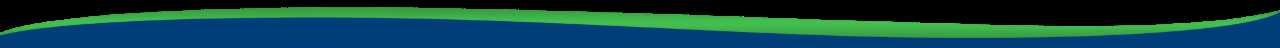 www.dirtandgravelroads.org
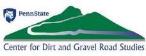 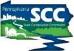 Stream Notifications and Exemptions
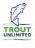 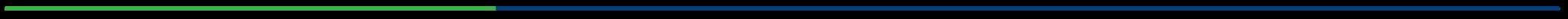 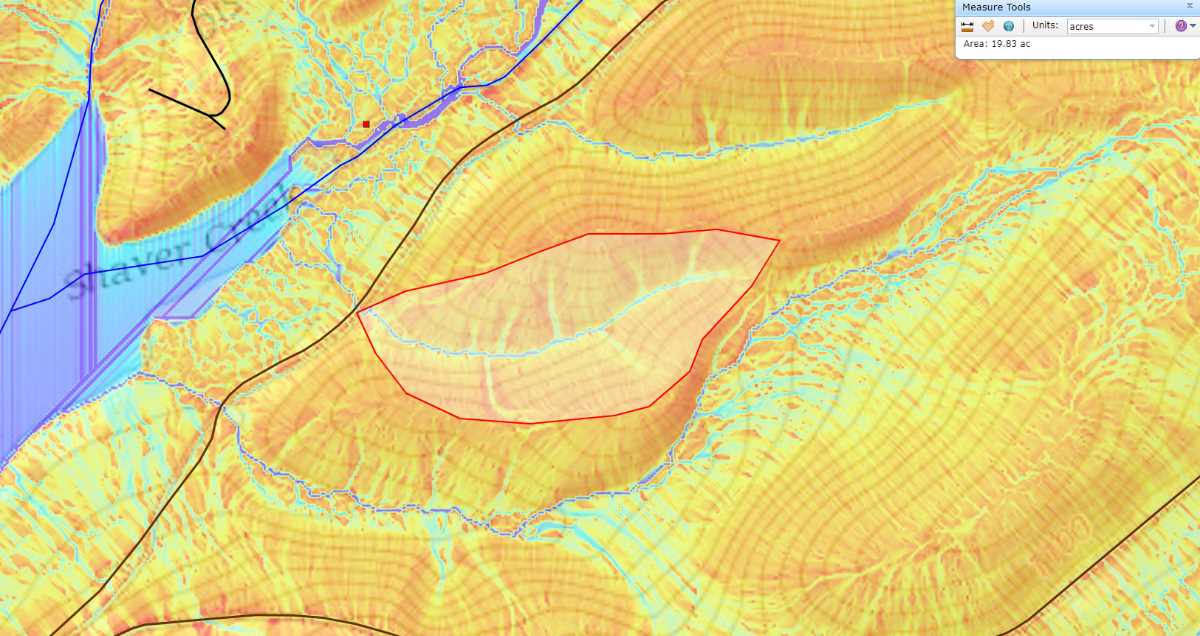 Crossing 3:
No USGS blueline
No streamstats blueline
3.5’ BF
Manual measurement = 17.3 acre watershed
Eligible for Automatic Waiver
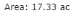 2
3
1
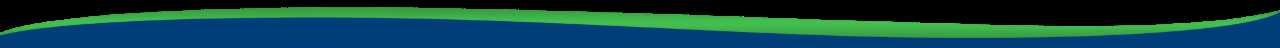 www.dirtandgravelroads.org
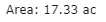 Stream Notifications and Exemptions
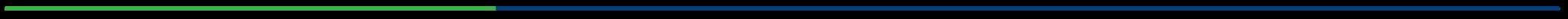 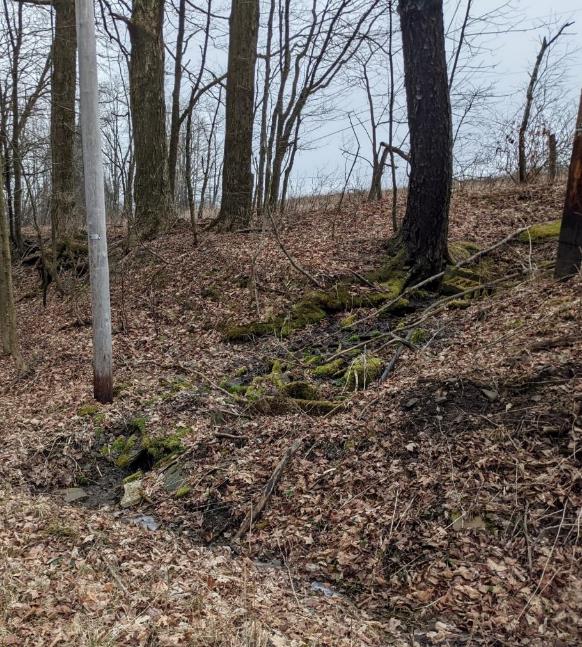 Where the 
DGLVR Stream 
Crossing Policy 
Applies
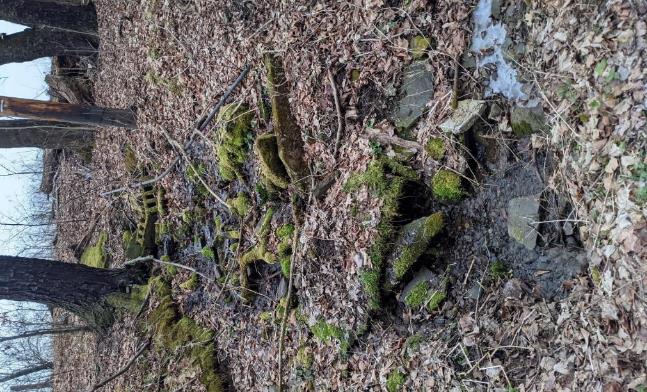 Example 4
Looking upslope from road
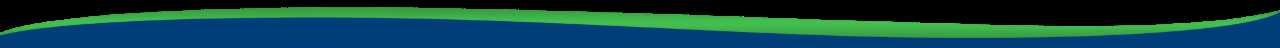 www.dirtandgravelroads.org
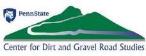 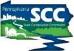 Stream Notifications and Exemptions
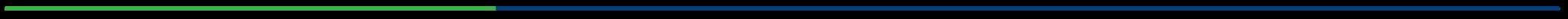 What if…what if…what if…
There will always be odd circumstances









Let not make policy for every possible situation
For odd circumstance, call the SCC!
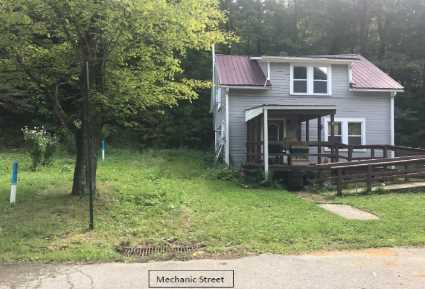 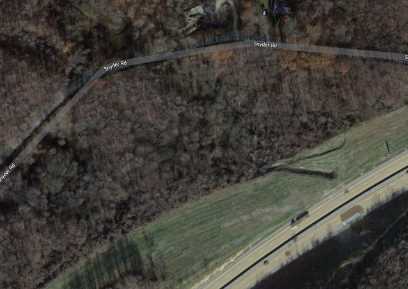 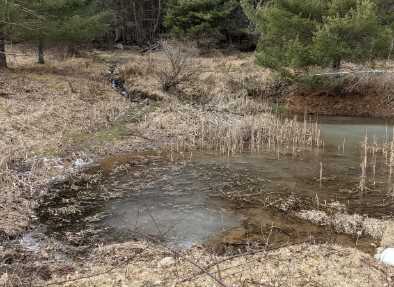 My watershed starts as
turnpike drainage?
Channel comes off, hill, to grass swale, to drop inlet.
Pond or wetland upstream, how do I measure channel length?
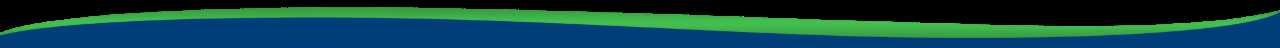 www.dirtandgravelroads.org
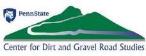 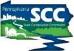 Stream Notifications and Exemptions
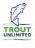 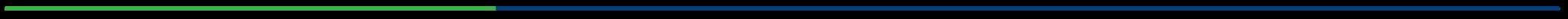 Automatic Exemptions: Example 2
Numers Hollow Rd, Henderson Twp, Huntingdon Co
Example 2
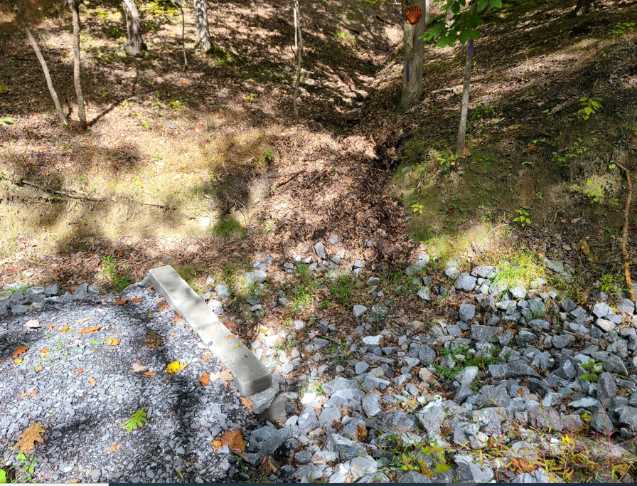 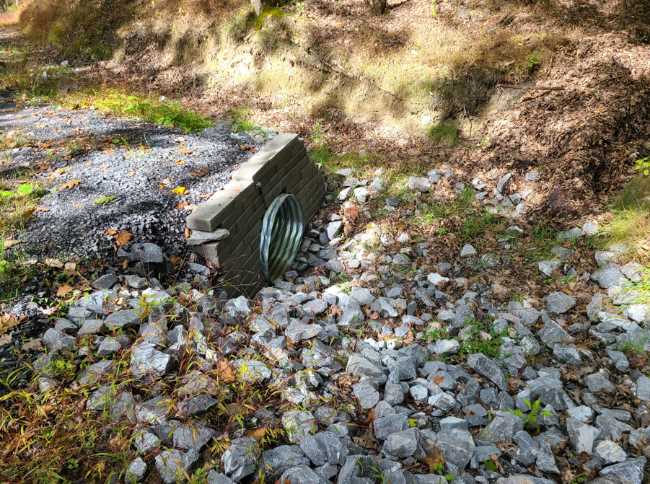 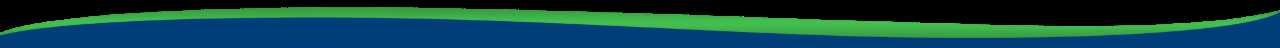 www.dirtandgravelroads.org
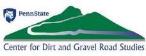 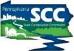 Stream Notifications and Exemptions
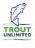 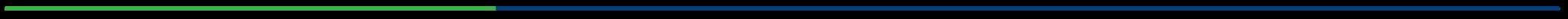 SCC Approved Exemptions
On any other crossing not meeting criterial for automatic exemptions.
Could be for any variety of reasons, for example:
Impossible to achieve continuity due to extreme drop or other manmade limitations.
Channel is urban area is actually a large stormwater channel.
Other????? 
SCC Exemption form must be submitted to SCC
Reminder: All Exemptions
are only exempt from following DGLVR standard, not any permit or other requirements
Are still required to be 1.25 BF and ensure stability above and below new structure
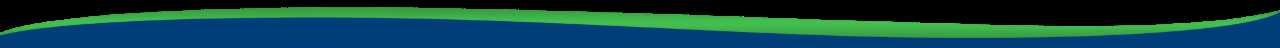 www.dirtandgravelroads.org
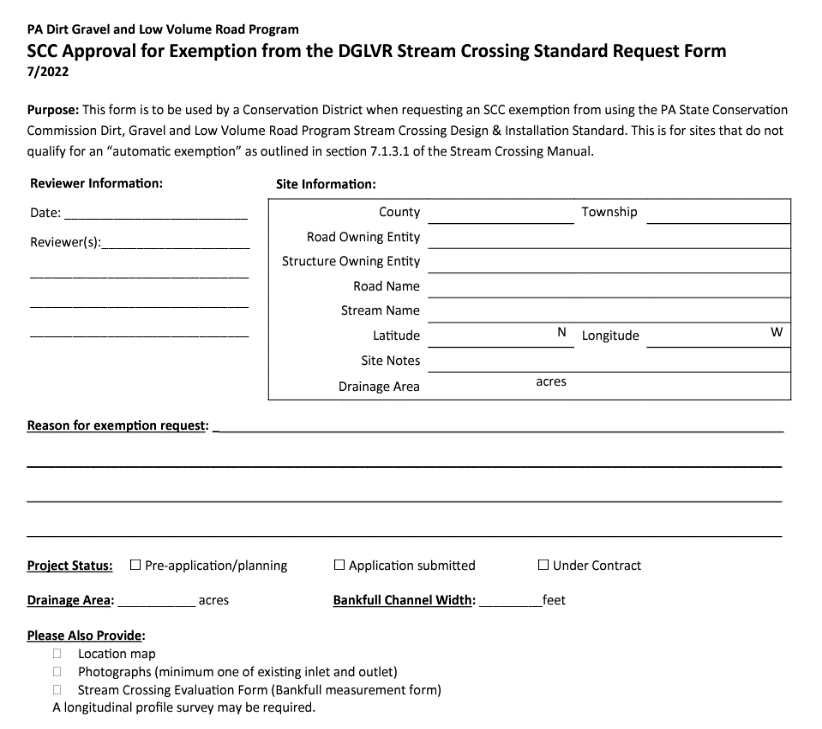 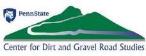 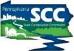 Stream Notifications and Exemptions
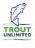 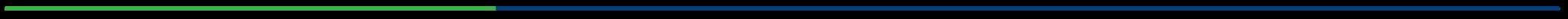 SCC Approval Exemption
Form

1-page

Keep in project file

Upload to notification
Site
Info
Justification
Reminder: All Exemptions
are only exempt from following DGLVR standard, not any permit or other requirements
Are still required to be 1.25 BF and ensure stability above and below new structure
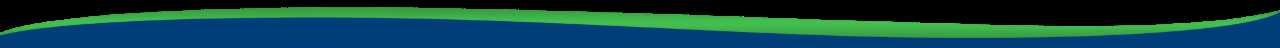 www.dirtandgravelroads.org
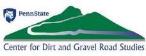 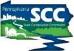 Stream Notifications and Exemptions
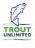 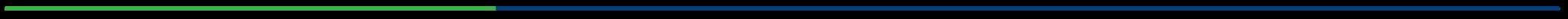 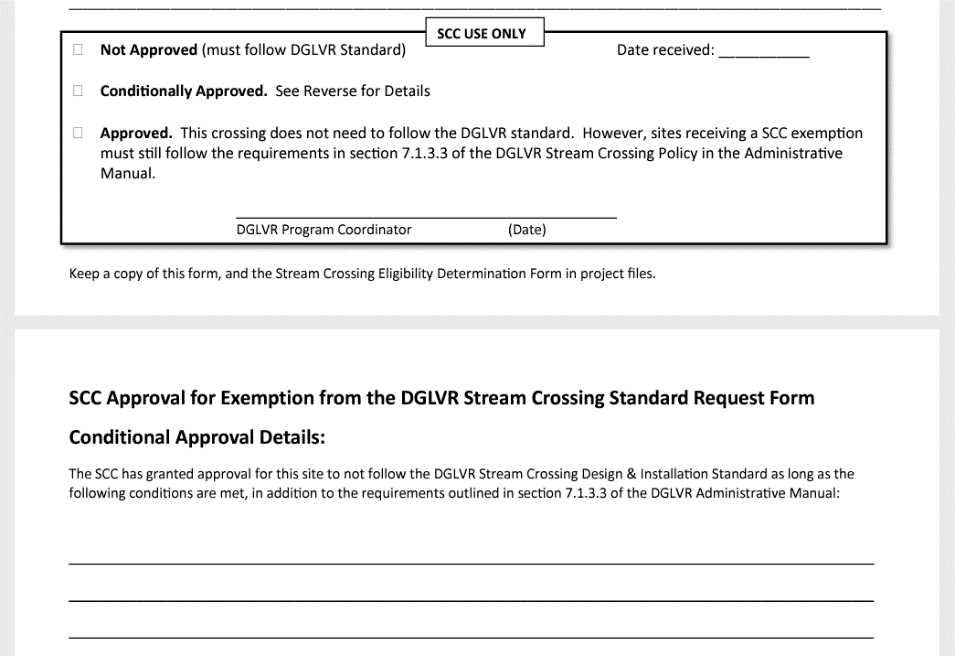 SCC Approval 
Exemption
Form


Keep in project file

Upload to notification
SCC Use: Approval
Site
Info
Justification
Reminder: All Exemptions
are only exempt from following DGLVR standard, not any permit or other requirements
Are still required to be 1.25 BF and ensure stability above and below new structure
SCC Use: additional conditions
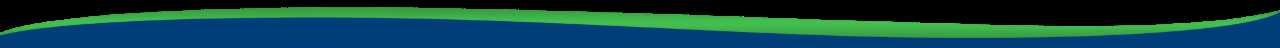 www.dirtandgravelroads.org
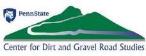 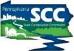 Stream Notifications and Exemptions
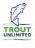 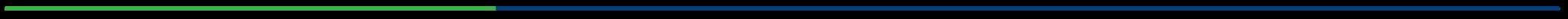 SCC Approved Exemptions: Example 1


12’ vertical offset

Railroad bridge upstream preventing stream modification

Meets larger stream downstream preventing stream modification
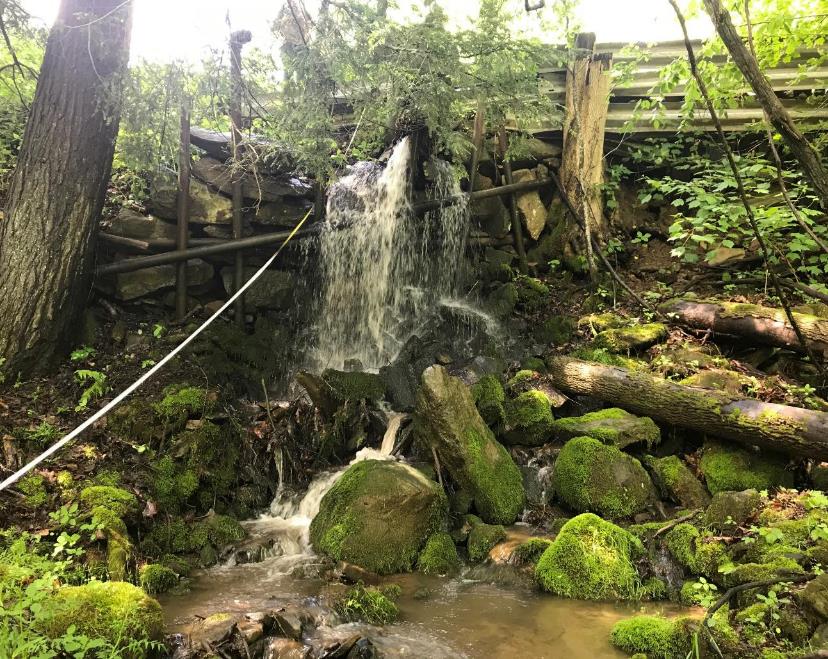 12’ drop in 15’
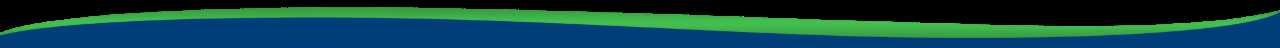 www.dirtandgravelroads.org
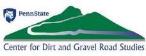 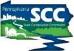 Stream Notifications and Exemptions
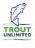 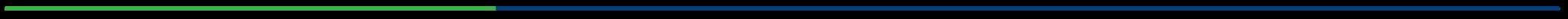 SCC Approved Exemptions: Example 1
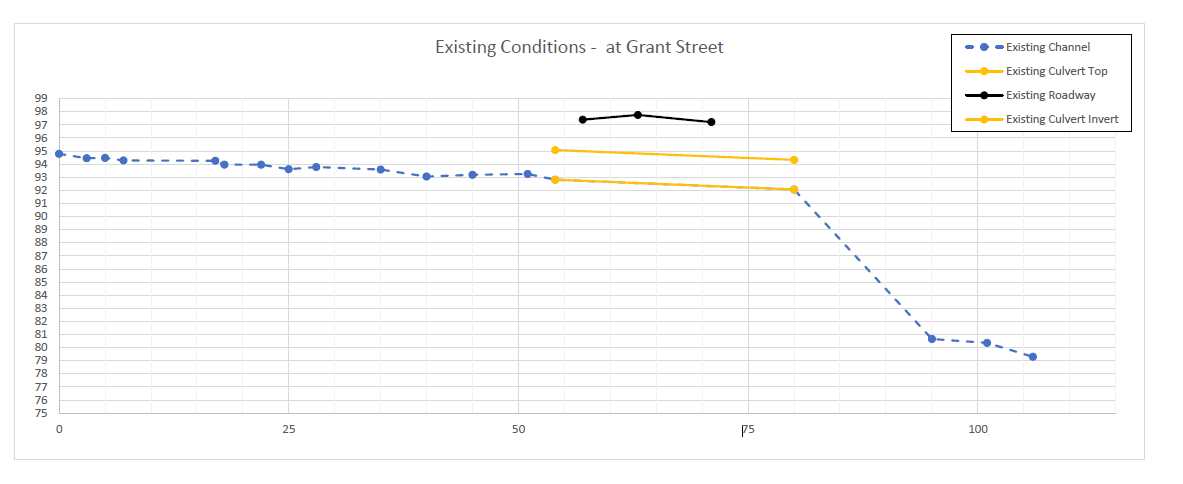 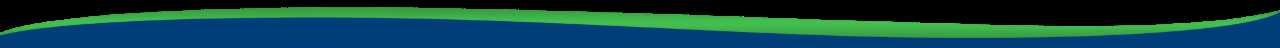 www.dirtandgravelroads.org
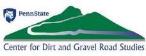 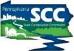 Stream Notifications and Exemptions
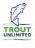 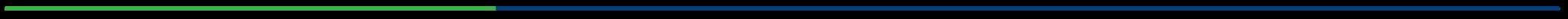 SCC Approved Exemptions: Example 1
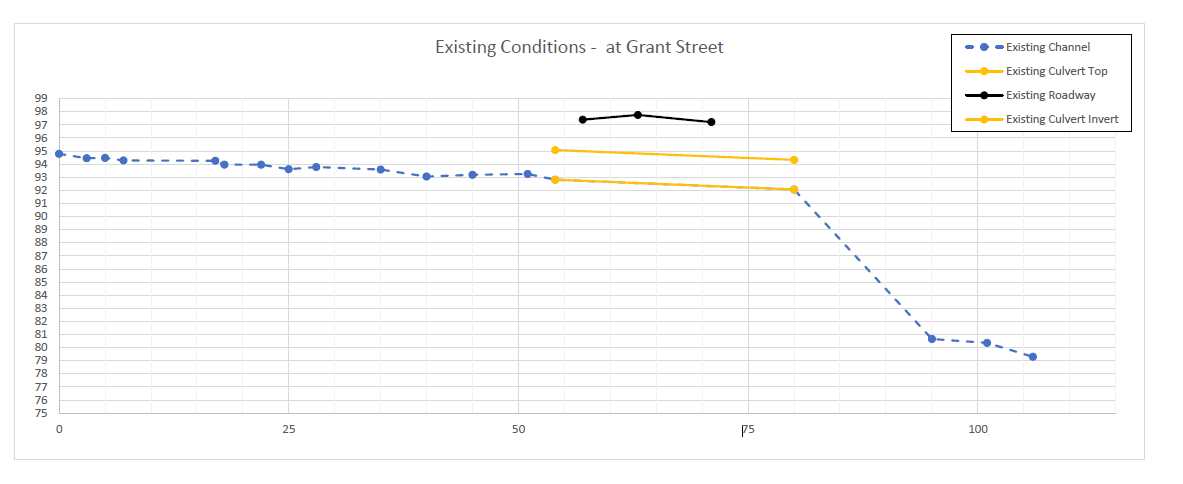 Railroad bridge 
upstream
12’ drop in 15’
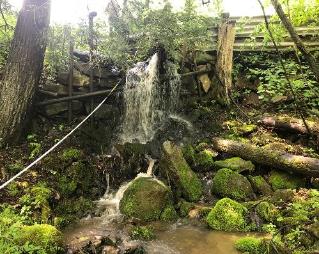 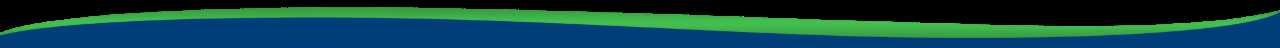 www.dirtandgravelroads.org
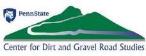 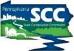 Stream Notifications and Exemptions
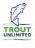 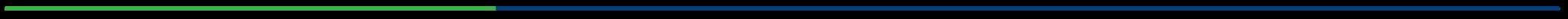 SCC Approved Exemptions: Example 2
Example 2
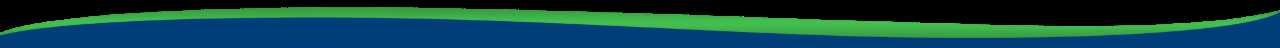 www.dirtandgravelroads.org
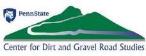 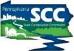 Stream Notifications and Exemptions
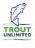 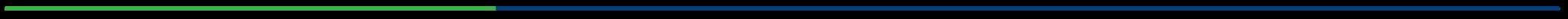 Reminder of Exemption Requirements
New structures must still be a single span at a minimum of 1.25 times or 125% of the bankfull channel width unless otherwise approved by the SCC.
Ensure the stability of the channel upstream and downstream.  Grade controls must be shown on plan drawings if drawings are required.
Upstream: Grade control(s) are required immediately (between one and two bankfull widths) upstream of the inlet of the new structure to prevent headcutting (headward erosion lowering channel elevation that moves upstream over time). These grade controls are typically installed at the existing streambed elevation.  If a larger structure is installed in a channel with road height limitations, installing a larger structure below the existing streambed elevation without grade control(s) will likely cause a headcut.
Downstream: Outlet stabilization is required in the form of grade controls, bank armoring, and/or filling in scour holes.  Any grade controls are typically installed at the existing streambed elevation.  Pipes may need to be extended further off the road, and the erosion potential caused by any elevation drops must be considered.
Reminder: All Exemptions
are only exempt from following DGLVR standard, not any permit or other requirements
Are still required to be 1.25 BF and ensure stability above and below new structure
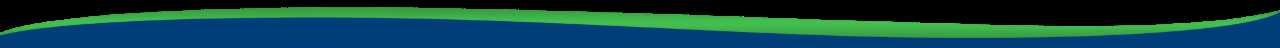 www.dirtandgravelroads.org
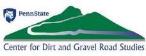 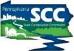 Stream Notifications and Exemptions
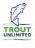 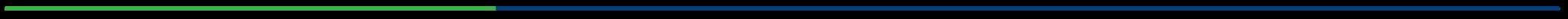 Reminder of Exemption Requirements
New structures must still be a single span at a minimum of 1.25 times or 125% of the bankfull channel width unless otherwise approved by the SCC.
Ensure the stability of the channel upstream and downstream.  Grade controls must be shown on plan drawings if drawings are required.
Upstream: Grade control(s) are required immediately (between one and two bankfull widths) upstream of the inlet of the new structure to prevent headcutting (headward erosion lowering channel elevation that moves upstream over time). These grade controls are typically installed at the existing streambed elevation.  If a larger structure is installed in a channel with road height limitations, installing a larger structure below the existing streambed elevation without grade control(s) will likely cause a headcut.
Downstream: Outlet stabilization is required in the form of grade controls, bank armoring, and/or filling in scour holes.  Any grade controls are typically installed at the existing streambed elevation.  Pipes may need to be extended further off the road, and the erosion potential caused by any elevation drops must be considered.
WHY?

Still want to accommodate larger flows.

Putting a larger structure in without addressing stability could actually make the situation WORSE

Potential headcut upstream by lowering inlet elevation.

Potential increase erosion / road stability issue downstream.
Reminder: All Exemptions
are only exempt from following DGLVR standard, not any permit or other requirements
Are still required to be 1.25 BF and ensure stability above and below new structure
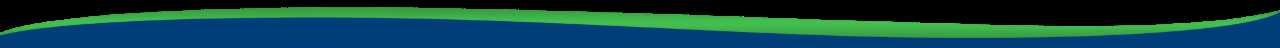 www.dirtandgravelroads.org